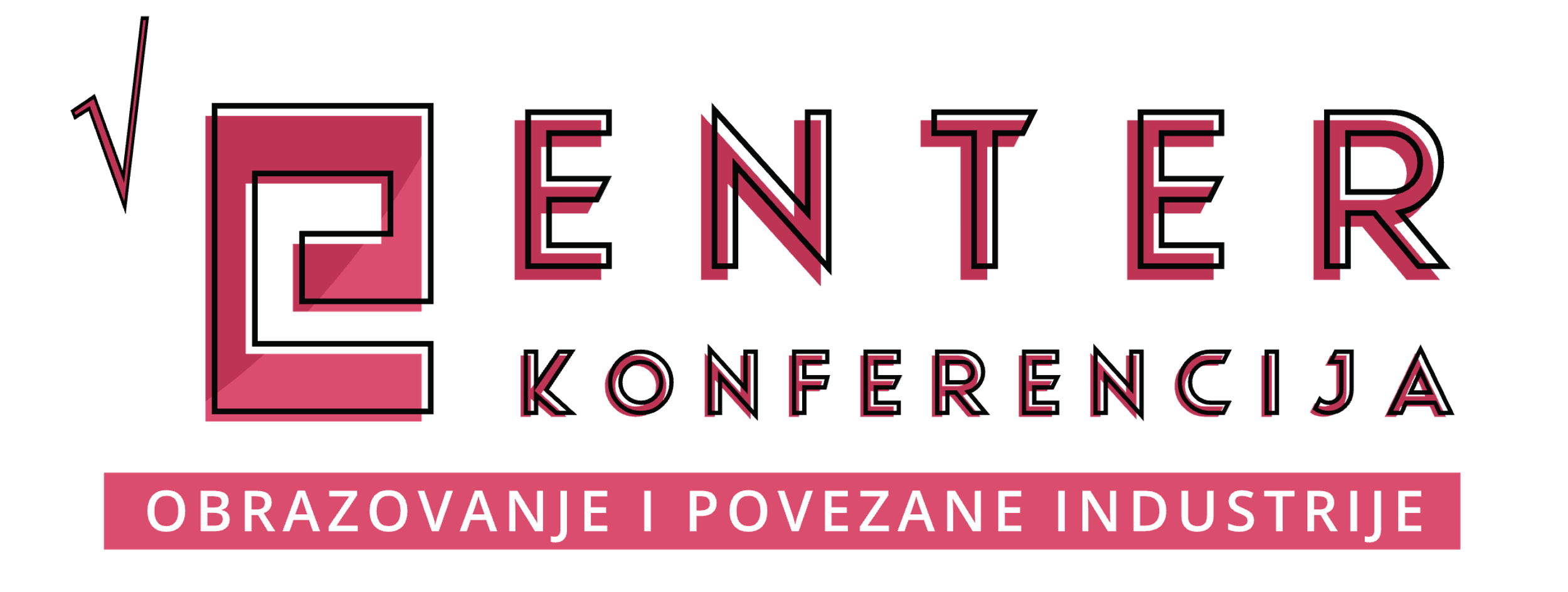 U Splitu, 3. studenoga 2023.
RaSTEMo s GLOBE-om
Ivica Štrbac, prof. i mr. sc. Tamara Banović
OŠ Josip Pupačić, Omiš
GLOBE program
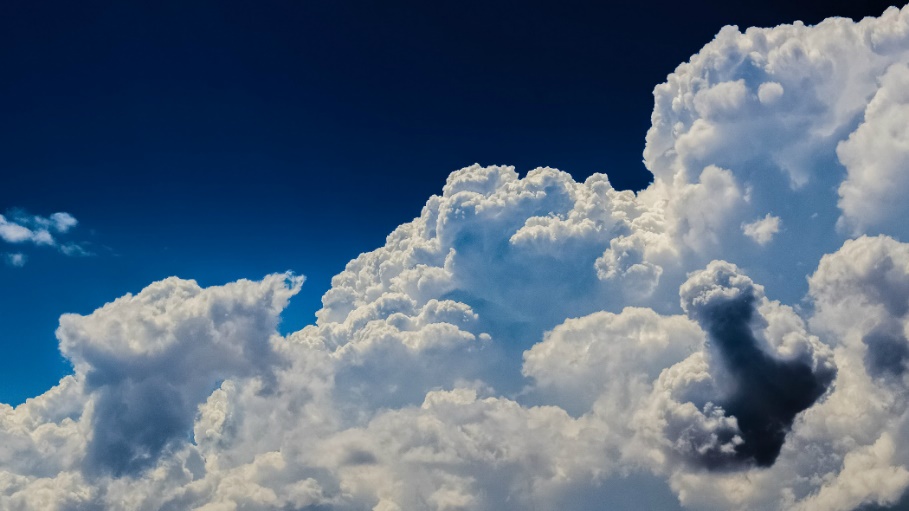 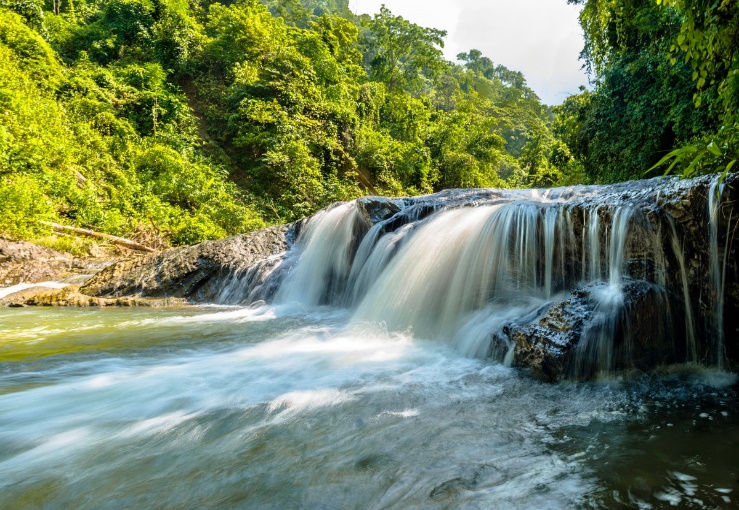 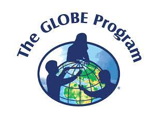 Ta fotografija korisnika Nepoznat autor: licenca CC BY-NC-ND
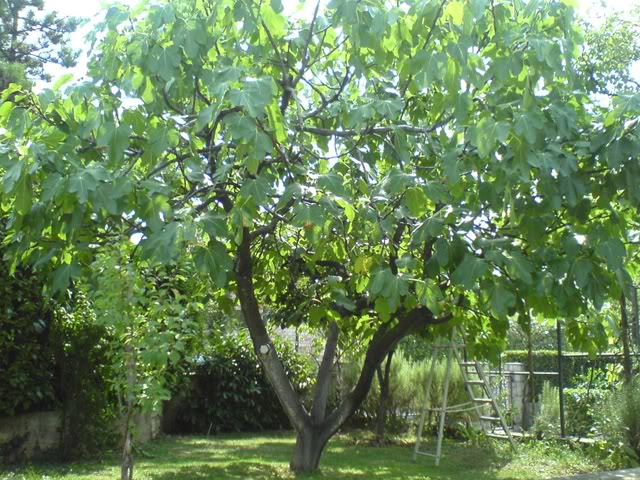 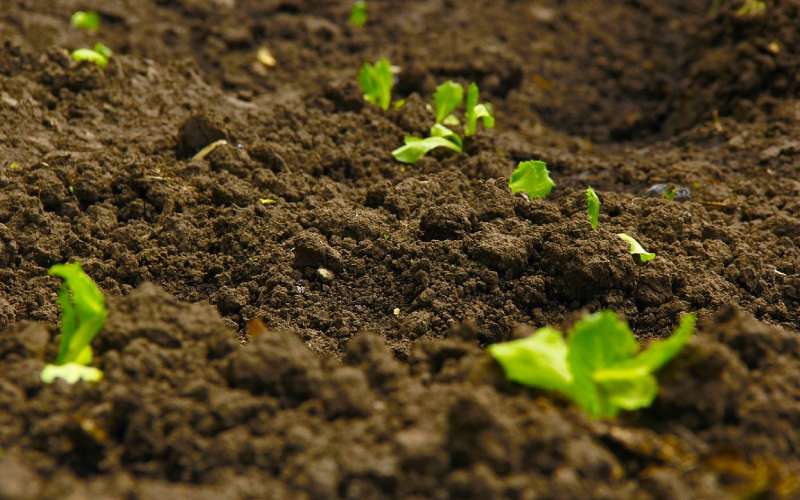 Ta fotografija korisnika Nepoznat autor: licenca CC BY-SA
Ta fotografija korisnika Nepoznat autor: licenca CC BY-NC-ND
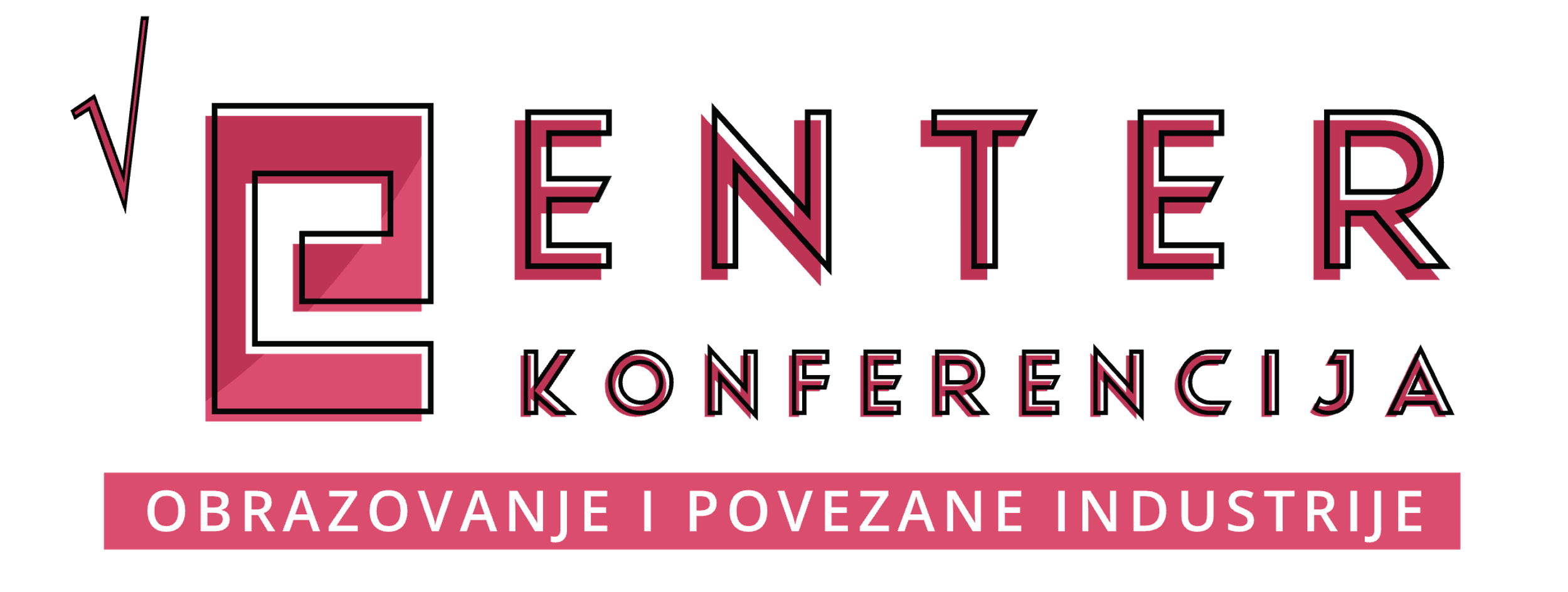 GLOBE program
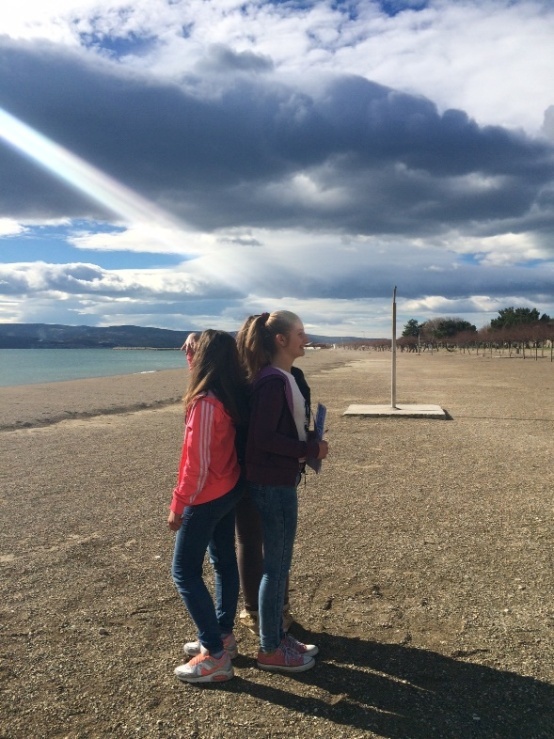 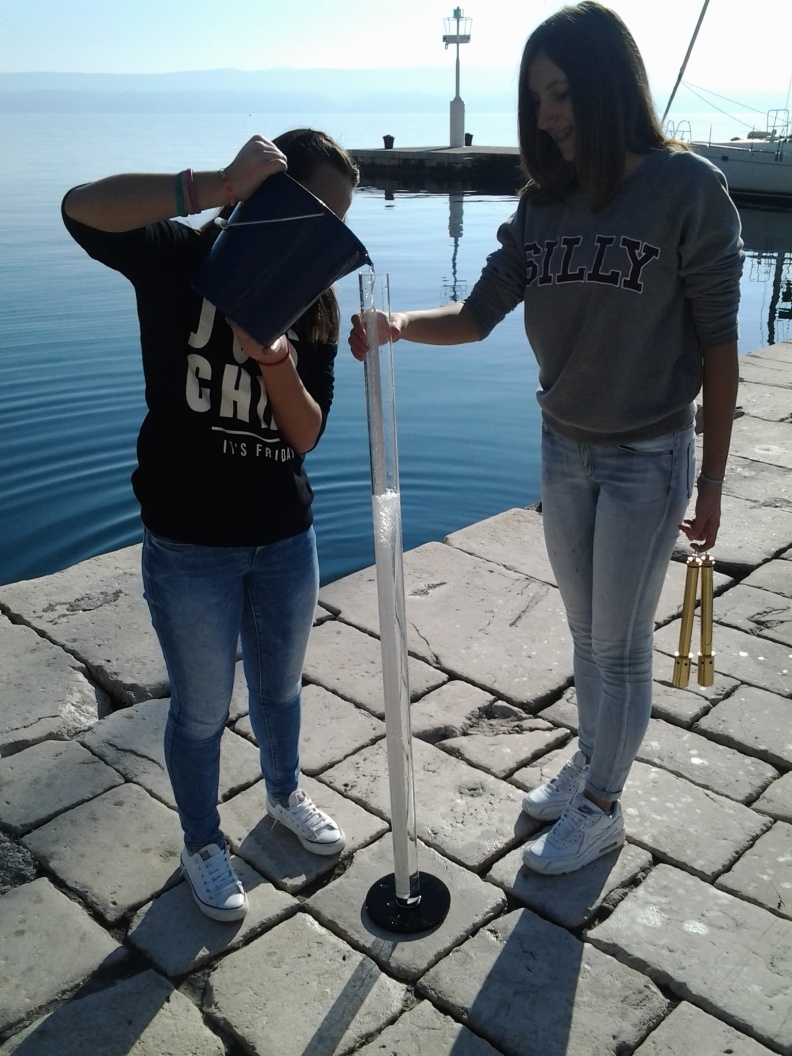 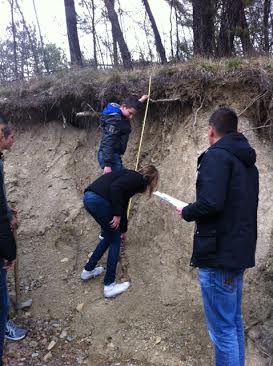 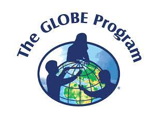 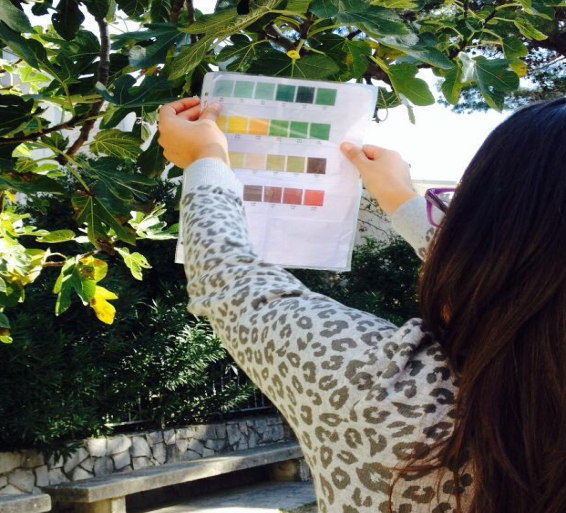 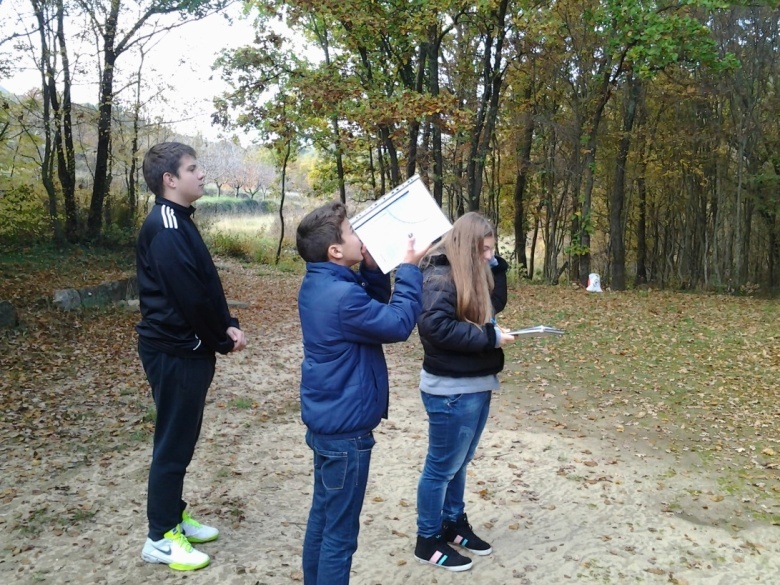 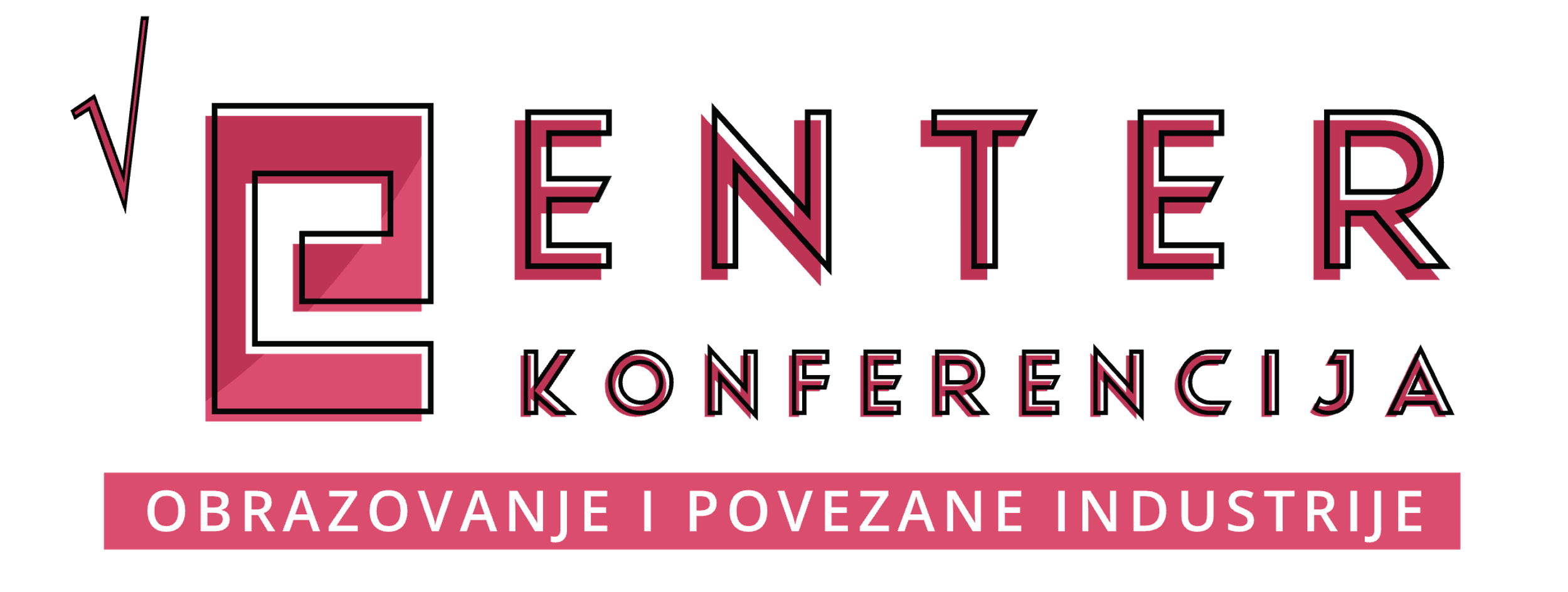 GLOBE program
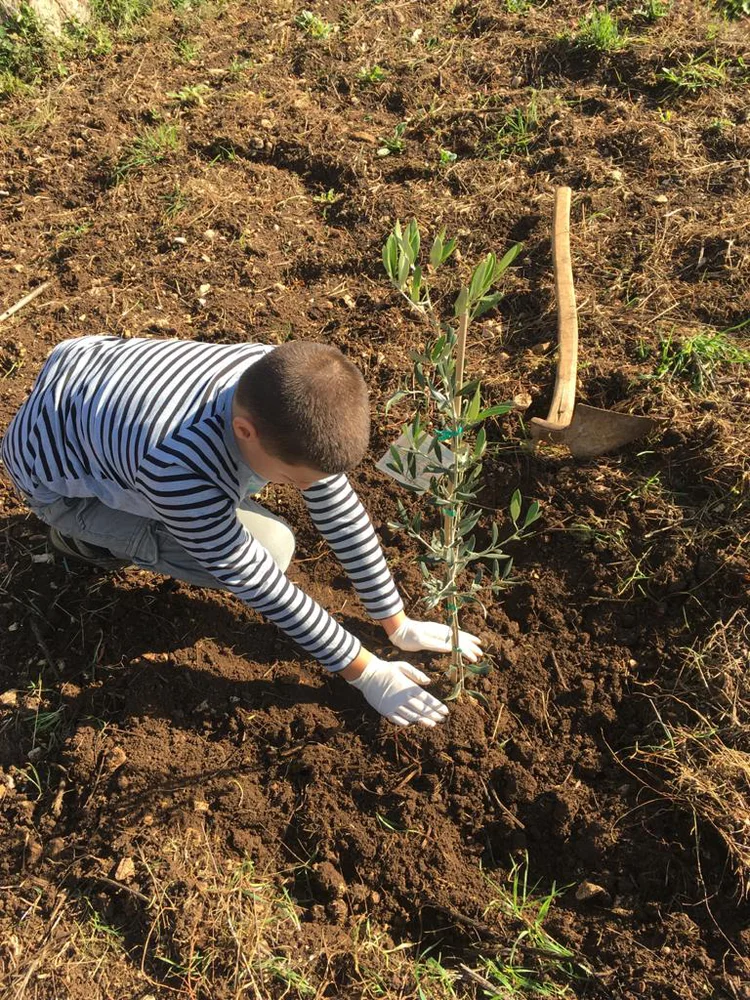 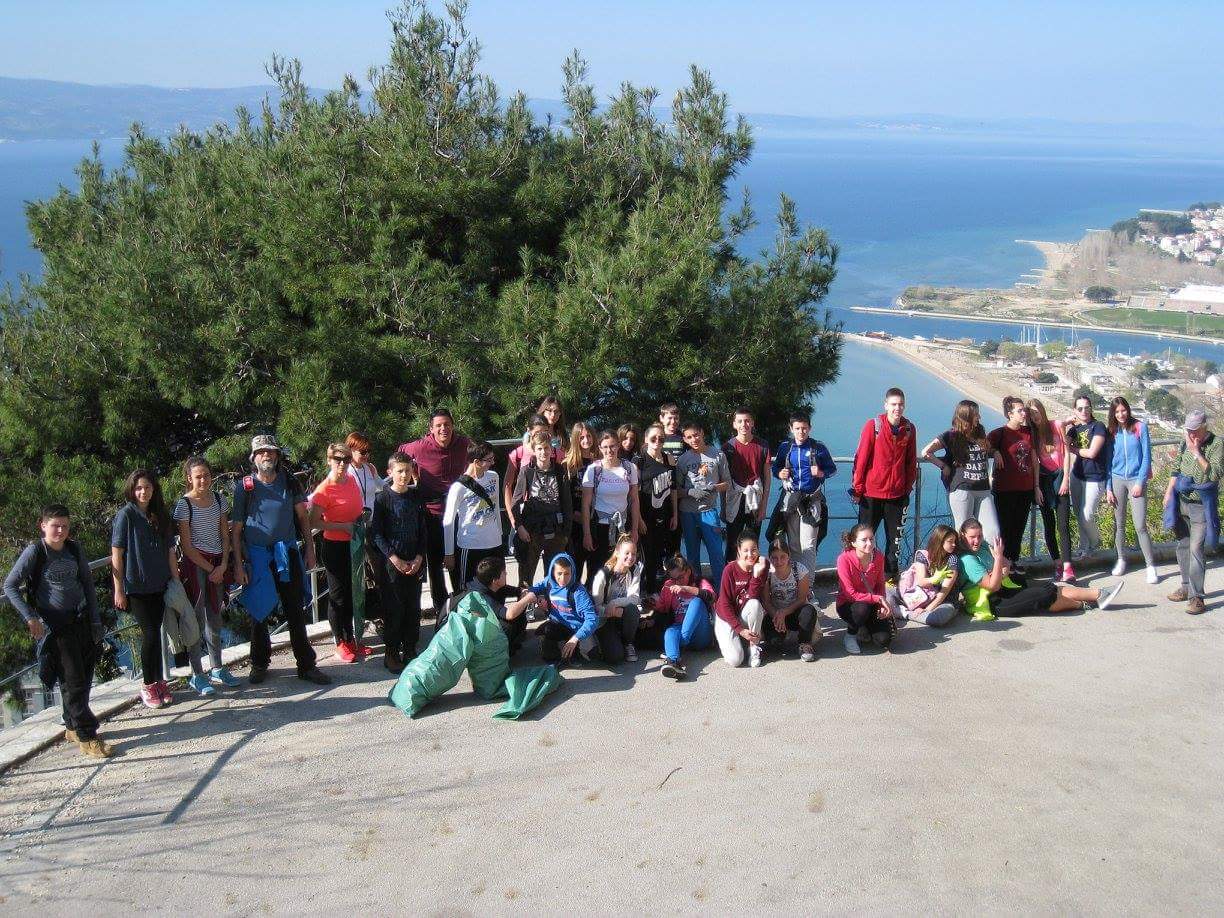 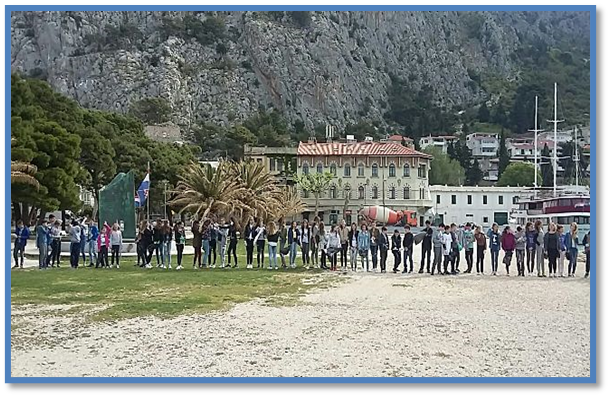 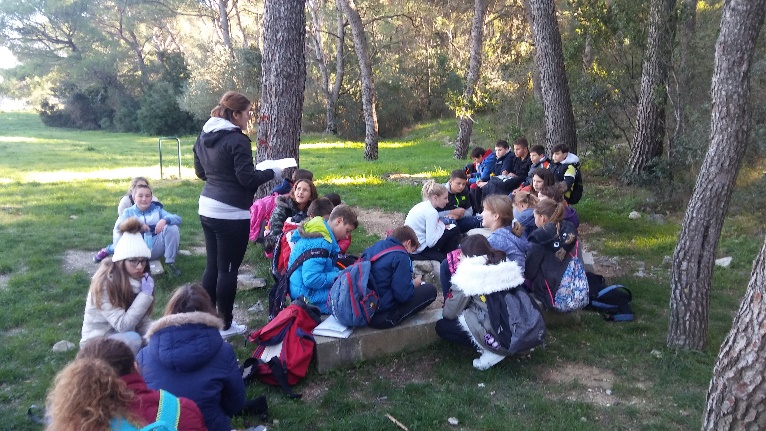 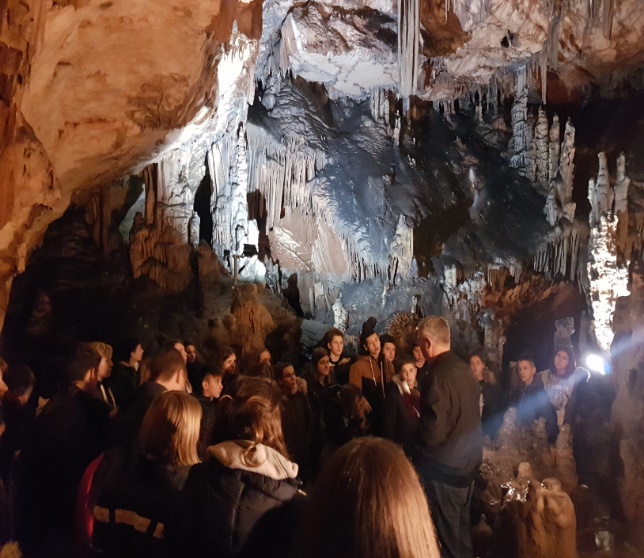 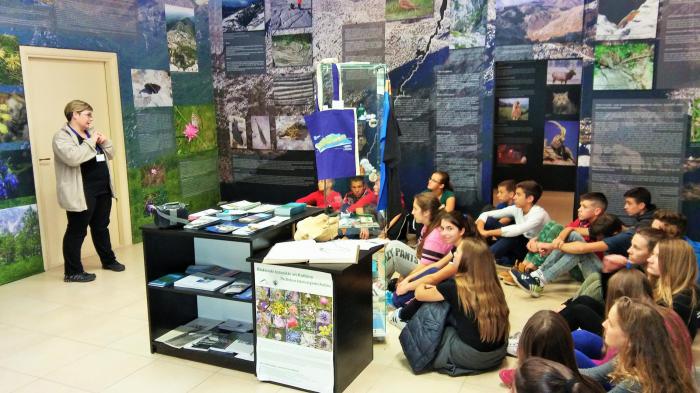 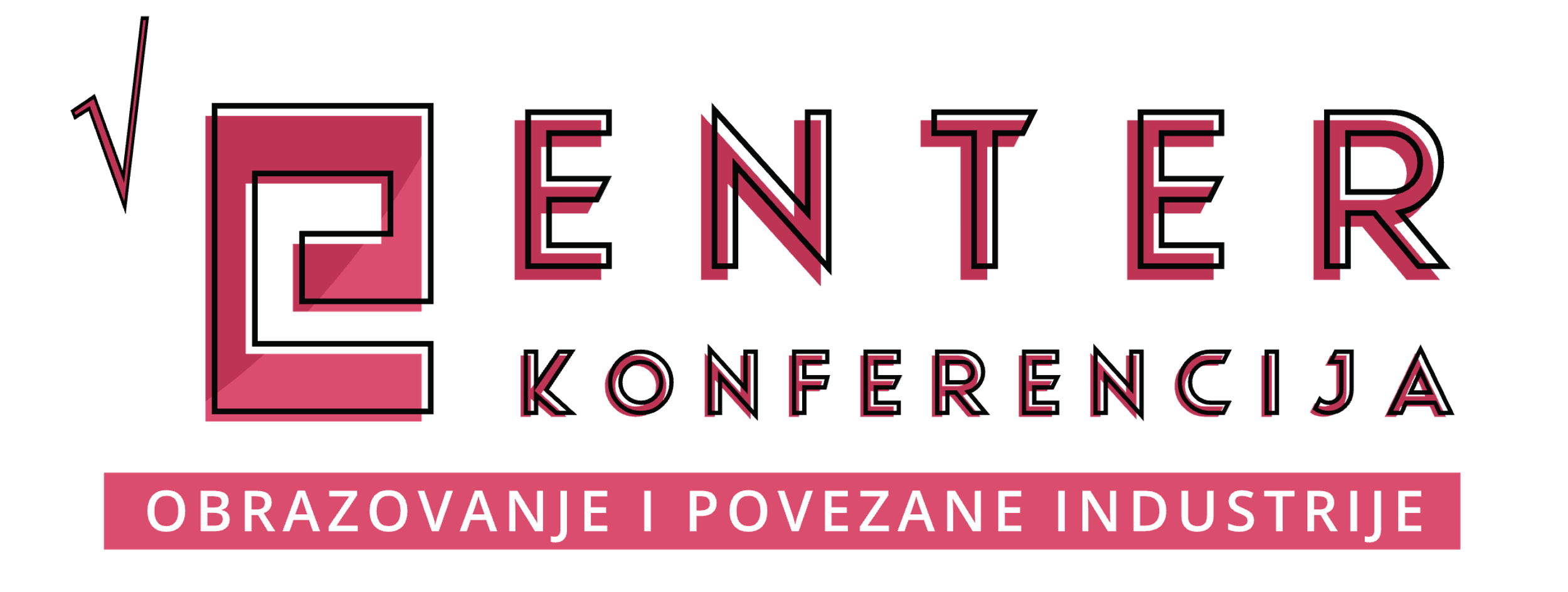 GLOBE program
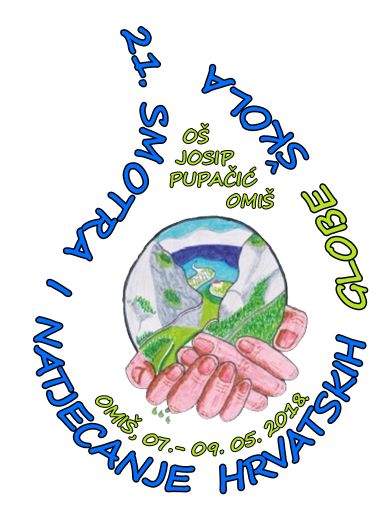 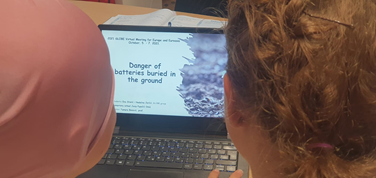 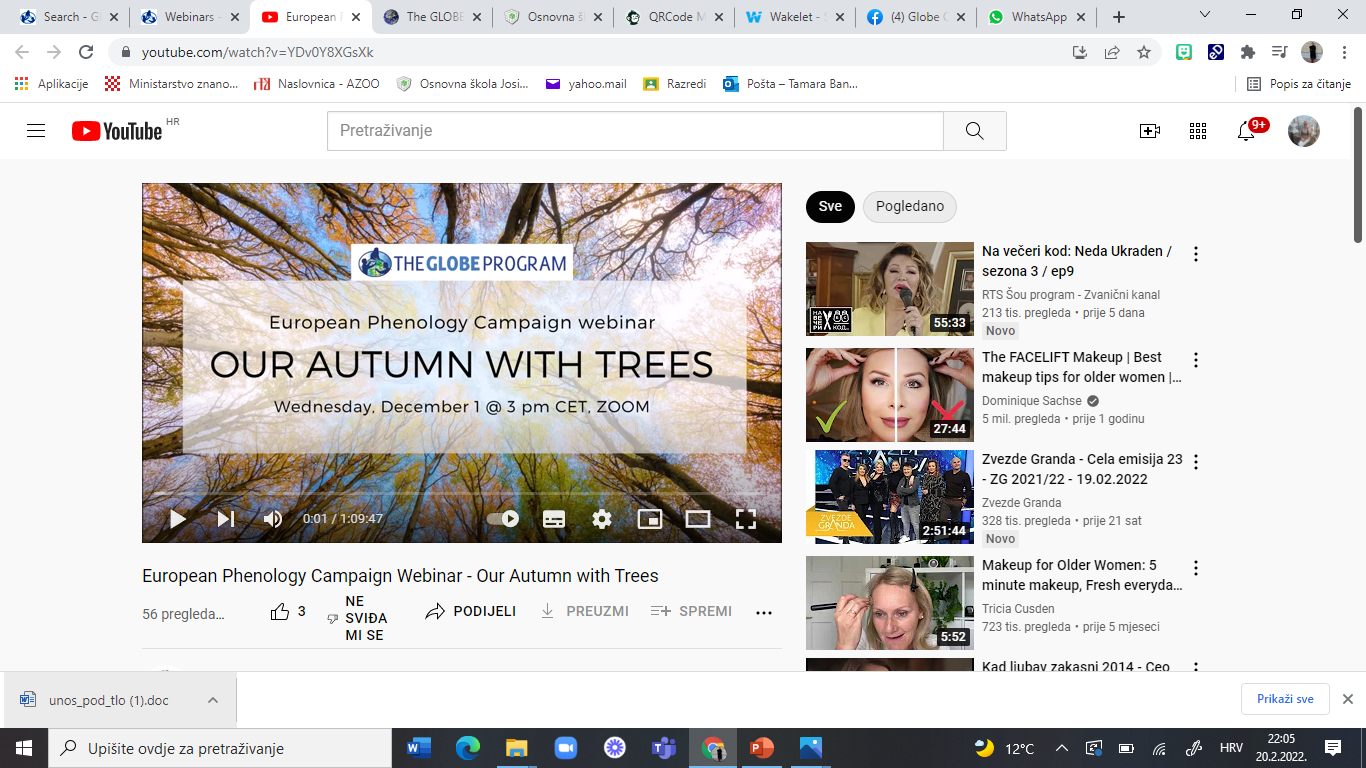 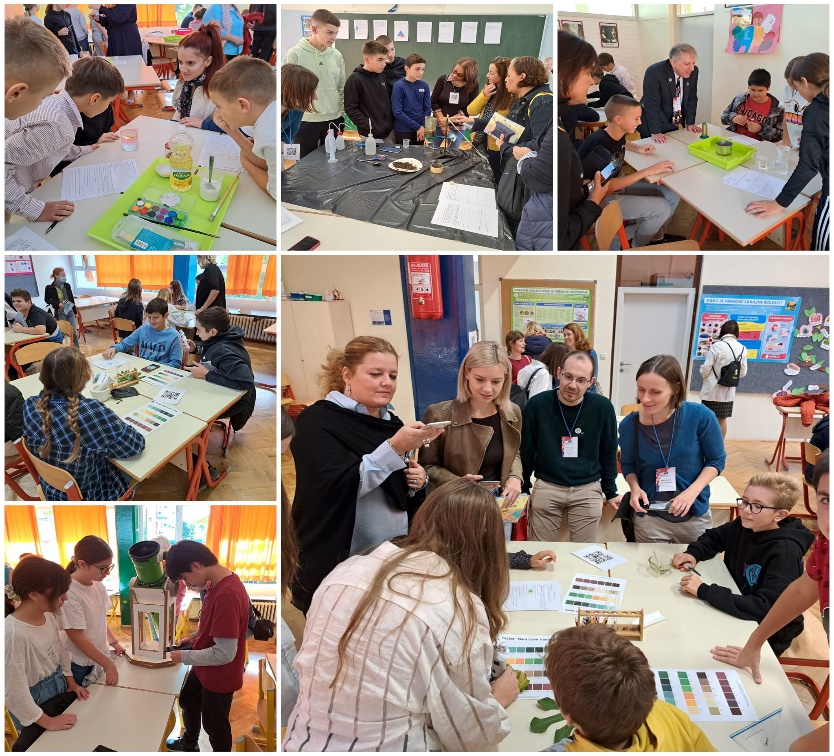 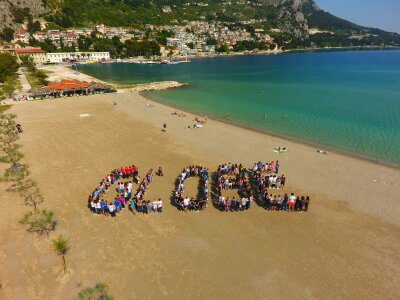 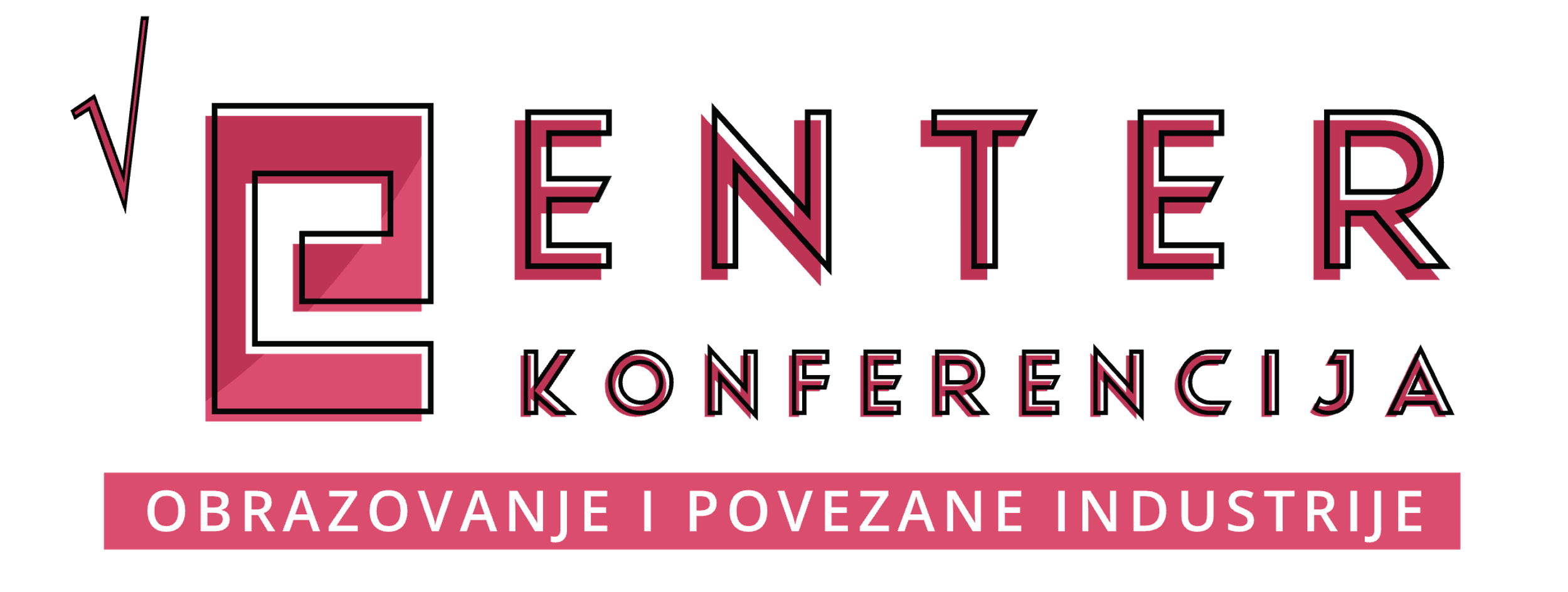 GLOBE program
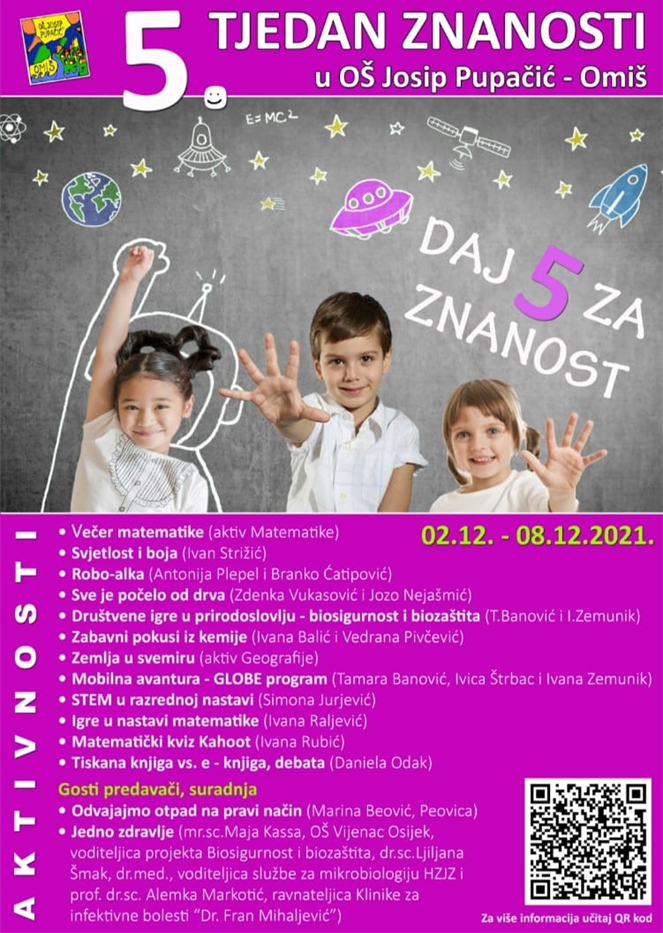 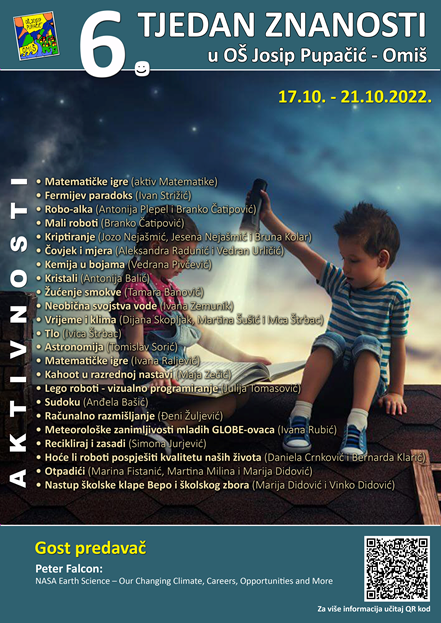 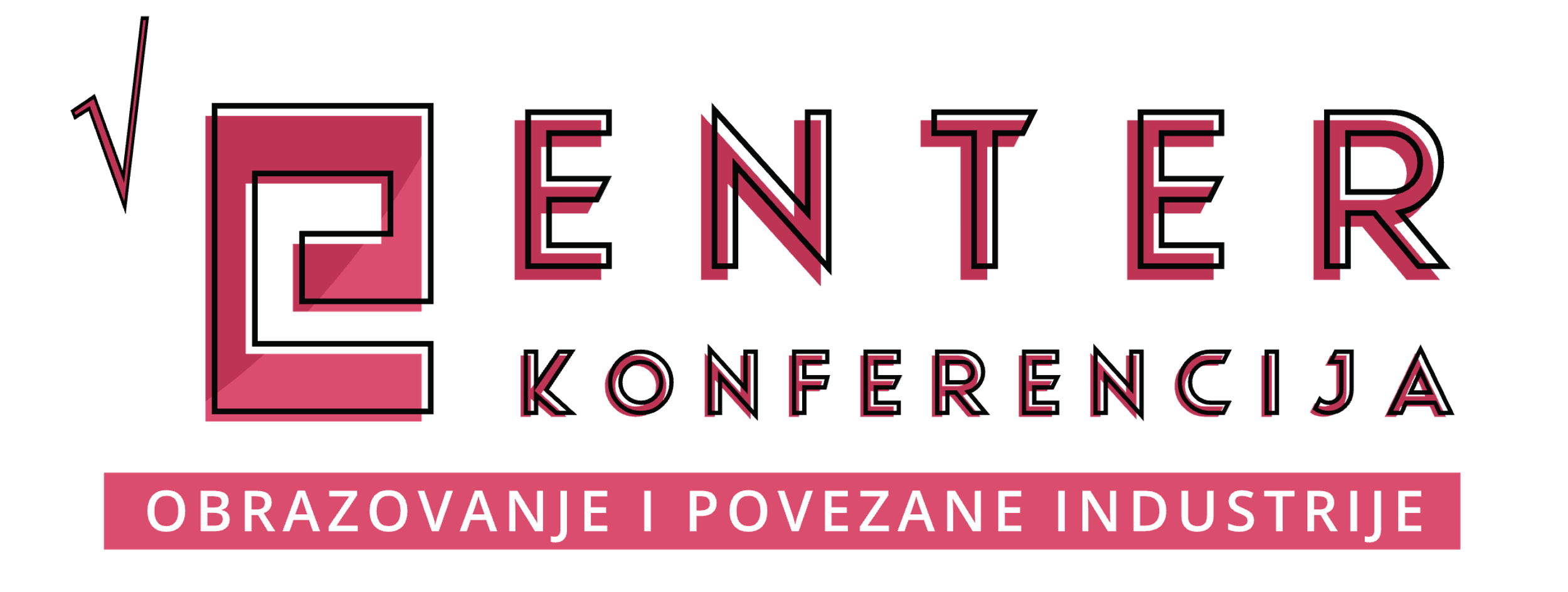 GLOBE i darovitost
Istraživačko učenje
Problemski zadaci
Interdisciplinarnost
Održivi razvoj
IKT
Razvoj komunikacijskih vještina
Istraživački projekti
Natjecanje učenika
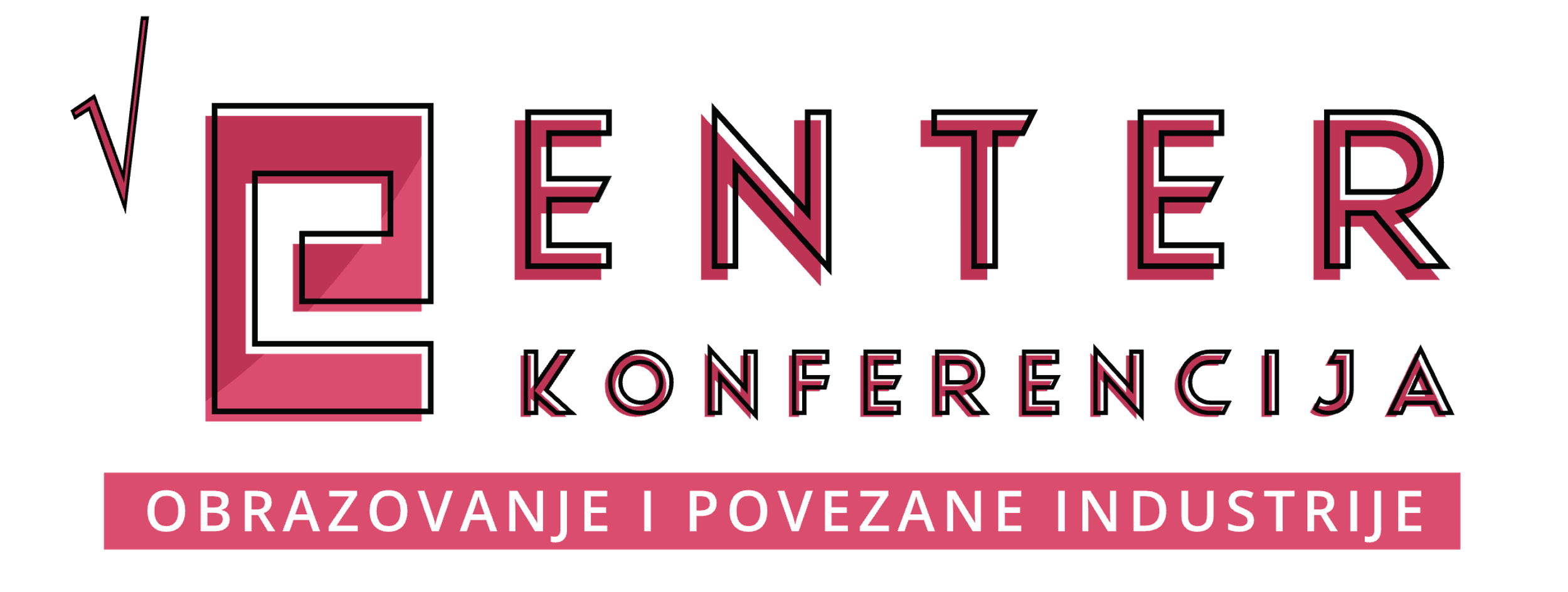 PRIMJERI ZADATAKA
Z.1. Na biološkoj postaji trebate odrediti visinu stabla, a od opreme imate samo mjernu traku i olovku. Odredite visinu stabla.
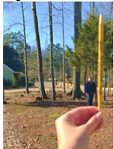 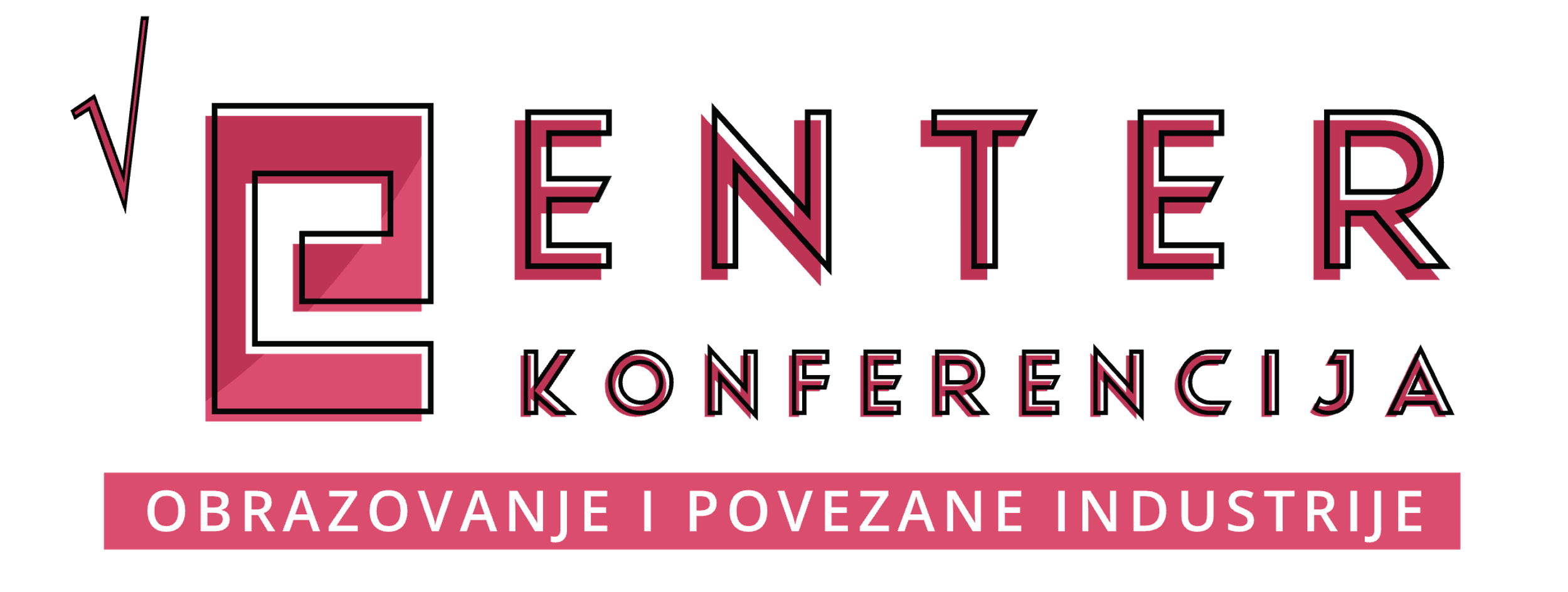 PRIMJERI ZADATAKA
Z.2. Što nedostaje grafičkom prikazu sa slike?
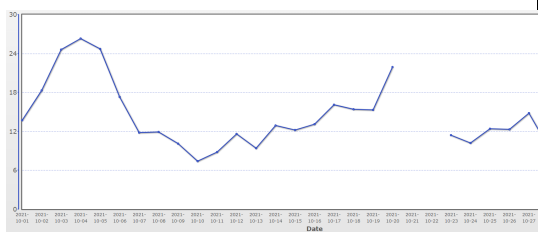 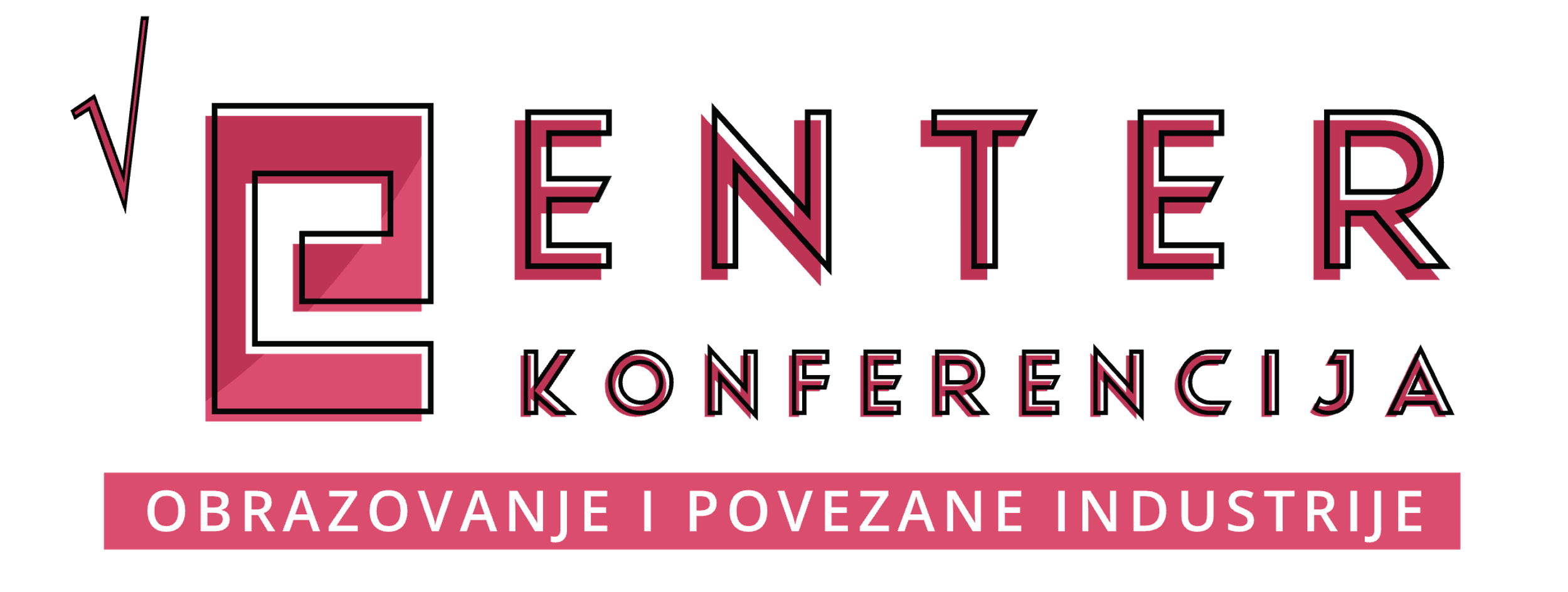 PRIMJERI ZADATAKA
Z.3. Učenici dviju GLOBE škola uspoređuju svoje atmosferske podatke i naišli su na razlike. Zbog toga uspoređuju geografski smještaj škola i trebaju, između ostaloga, izračunati zračnu udaljenost među školama. Geografska karta pomoću koje trebaju izračunati zračnu udaljenost između škola ima mjerilo 1:500 000. Učenici su na karti pomoću ravnala
izmjerili da je udaljenost između škola 13,2 cm. Koliko iznosi zračna
udaljenost u kilometrima između te dvije škole?
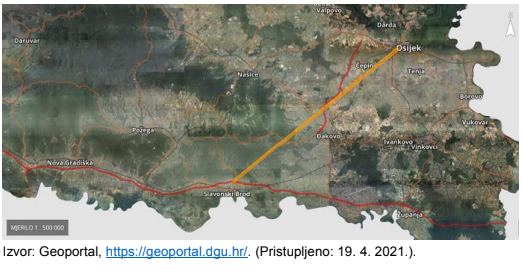 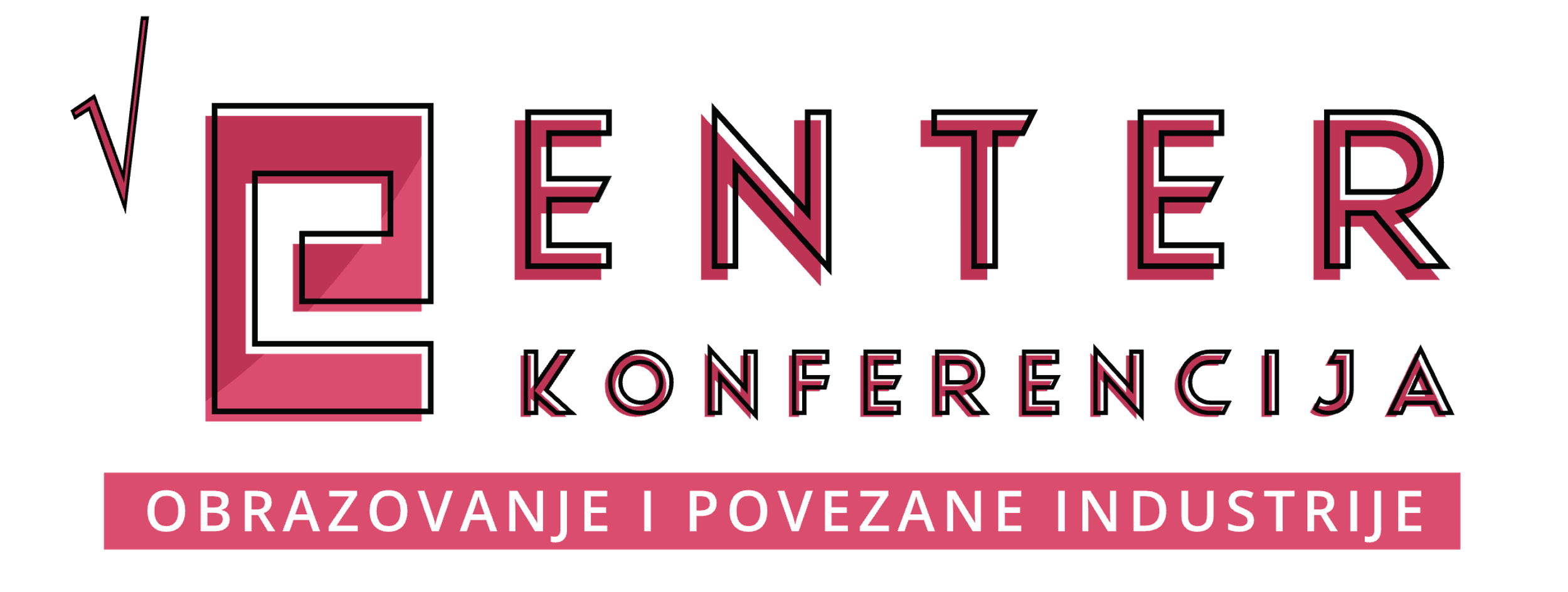 PRIMJER USPJEŠNOG ISTRAŽIVAČKOG PROJEKTA
Cetinom nizvodno
CILJ RADA: pokusom ispitati utječu li različite vrste tla na klijavost i rast različitih biljnih vrsta
ISTRAŽIVAČKA PITANJA:
Utječe li vrsta tla na početak klijanja i postotak klijavosti sjemenki iste biljne vrste? 
Utječe li ista vrsta tla jednako na klijanje različitih biljnih vrsta?
Odgovara li svim proklijanim biljkama ista vrsta tla za rast i daljnji razvoj?
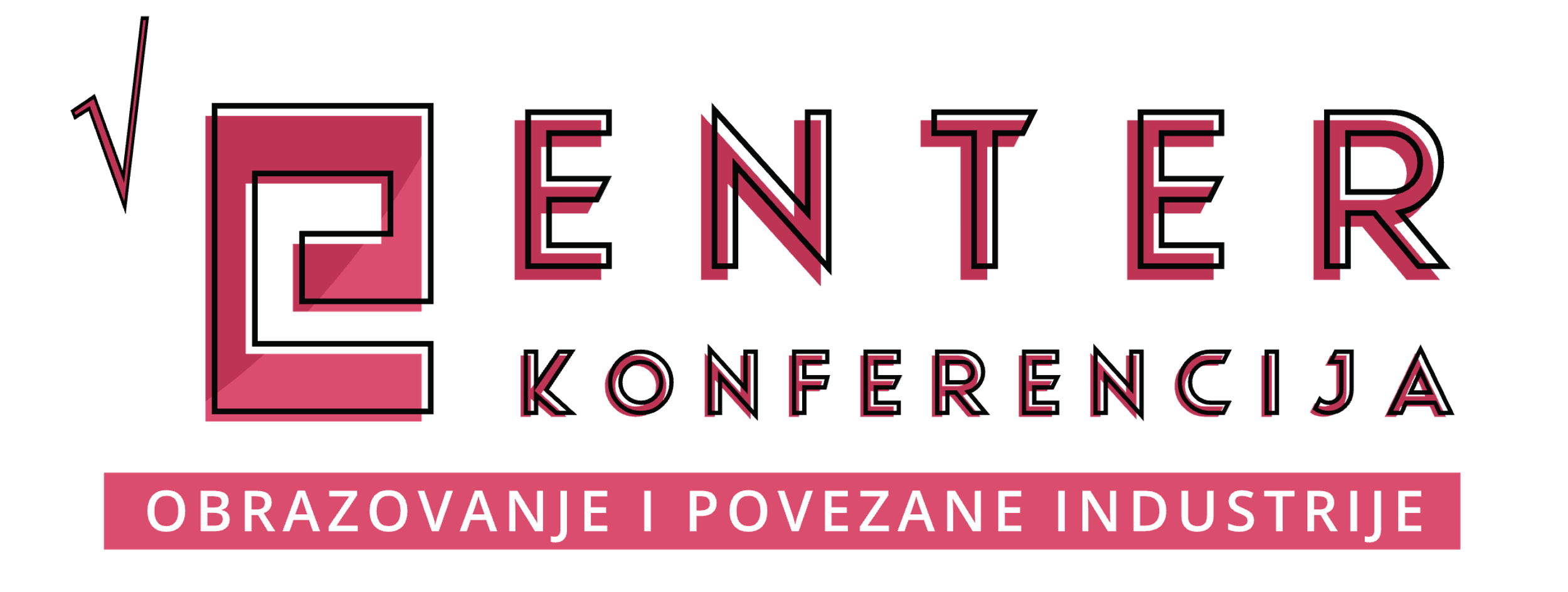 HIPOTEZE
Klijavost sjemenki i rast biljaka ovise o fizikalno-kemijskim svojstvima tla u kojima se biljka razvija.
U pjeskovitom i glinastom tlu će proklijati manji broj sjemenki graha, rajčice i pšenice u odnosu na klijavost u ilovastom tlu.
Biljke proklijale u ilovastom tlu će imati veći prirast u visinu od biljaka koje su proklijale u pjeskovitom i glinastom tlu.
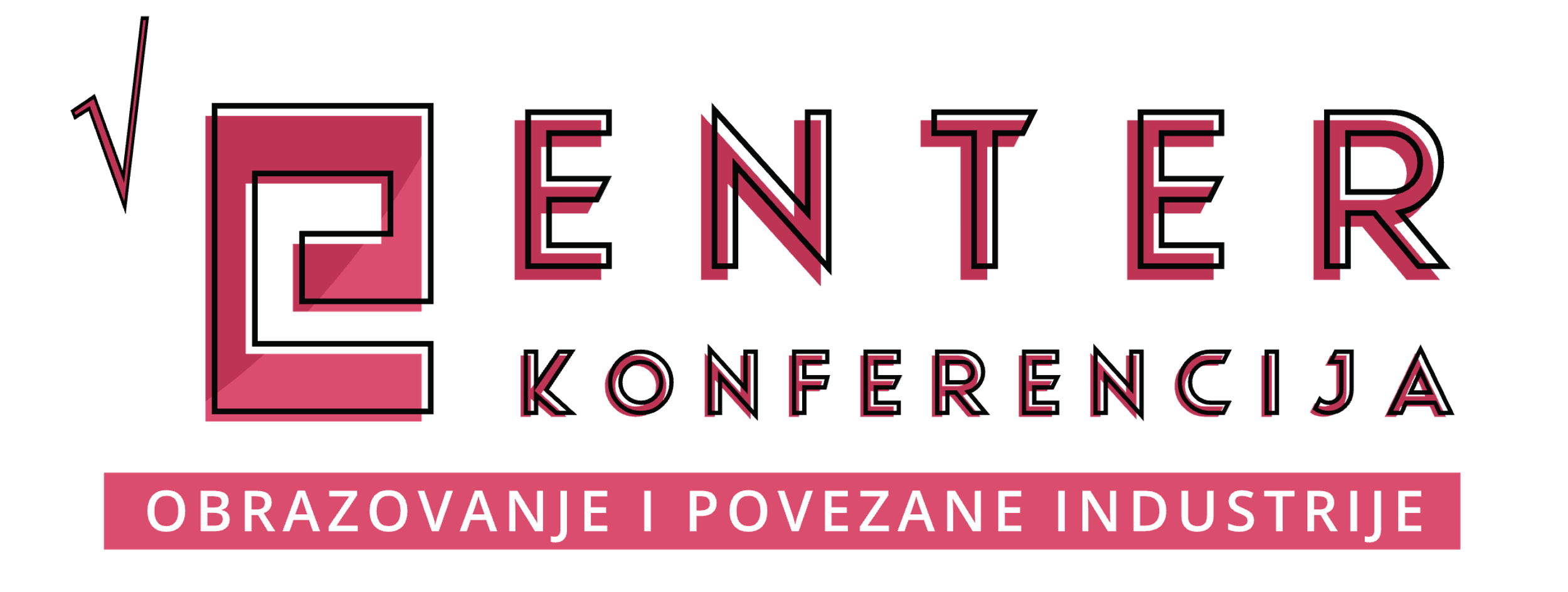 Metode istraživanja
Područje istraživanja: 9 lokaliteta u porječju Cetine
Razdoblje istraživanja:
XII. 2019. – I. 2020.
 IX. 2021. – II. 2022.
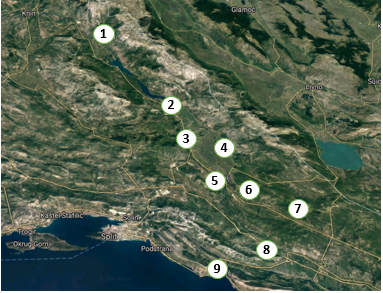 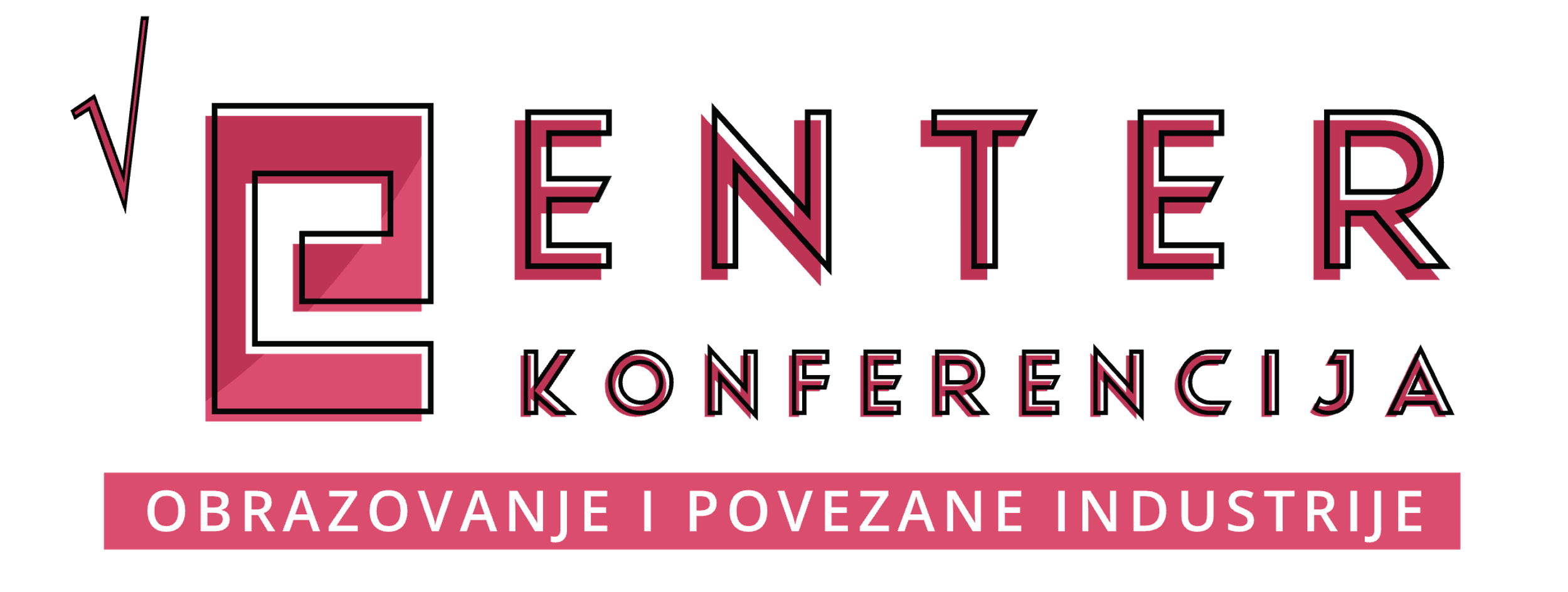 Određivanje fizikalno-kemijskih svojstava tla
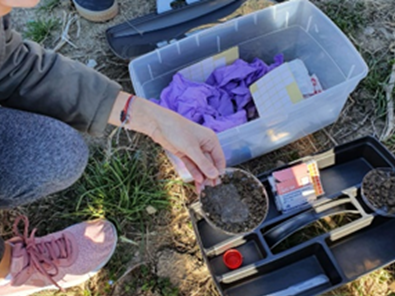 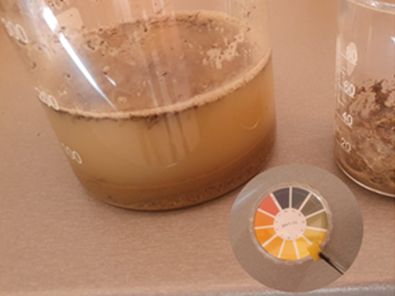 Korištenje GLOBE protokola:
karakterizacija tla (konzistencija, struktura i tekstura tla)
pH-vrijednost tla
infiltracija
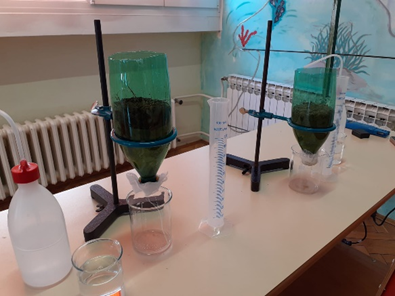 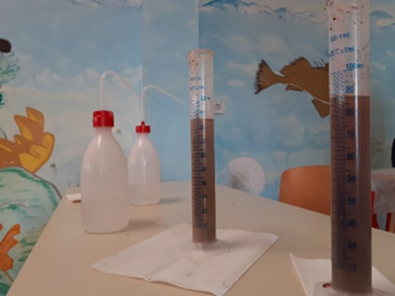 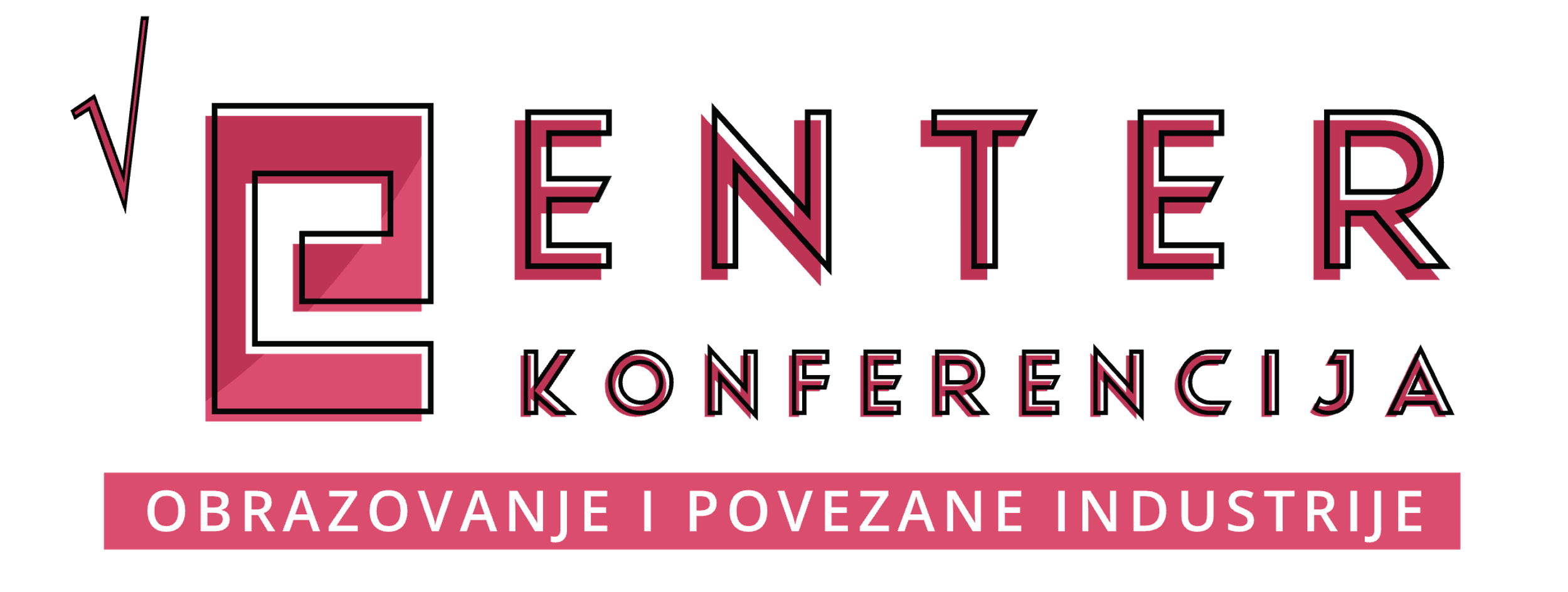 Utjecaj vrste tla na klijavost sjemenki i rast različitih biljnih vrsta
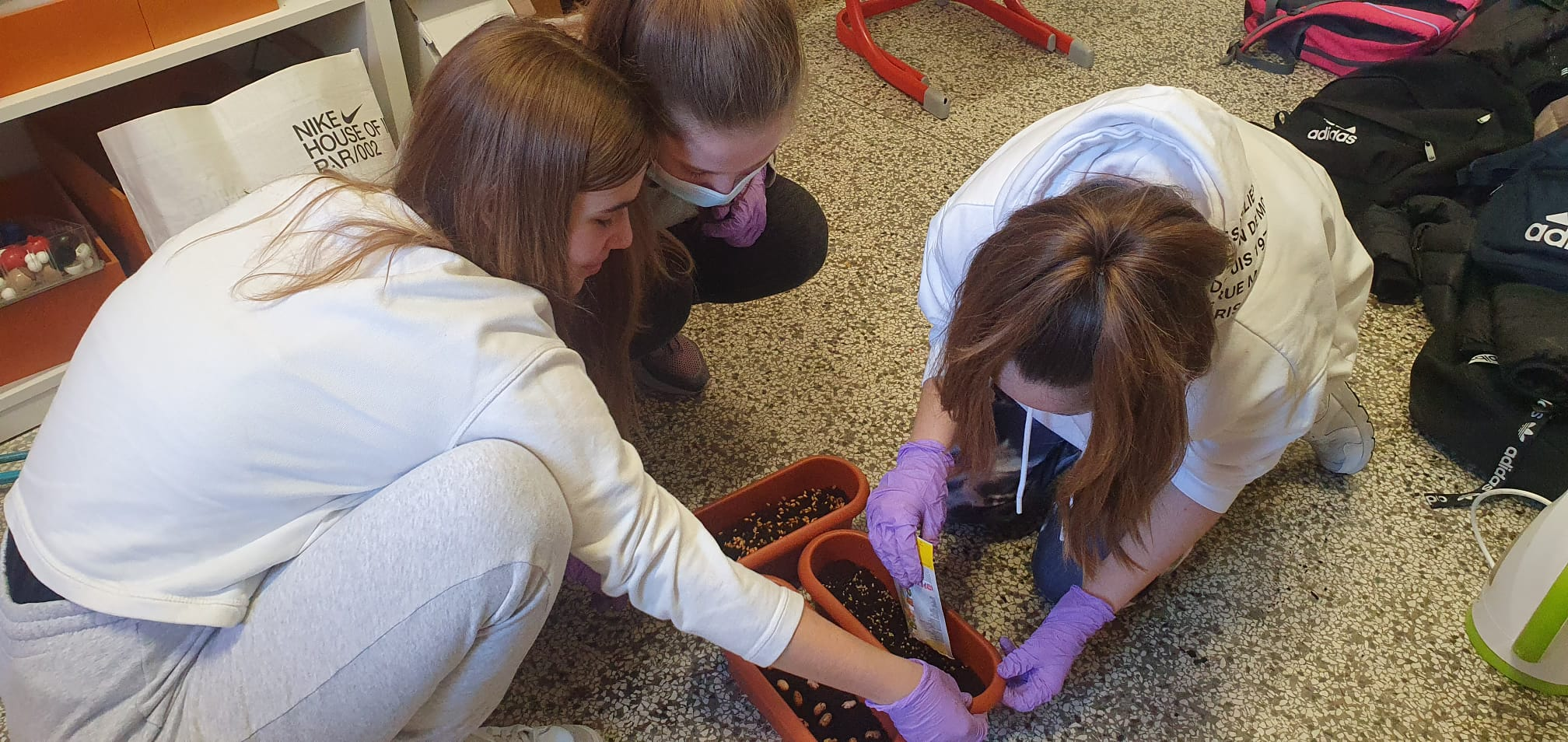 Uzorkovanje tla s postaja:
Trilj (glinasto tlo)
Gata (ilovasto tlo)
Omiš (pjeskovito tlo)
Biljke: grah, rajčica i pšenica
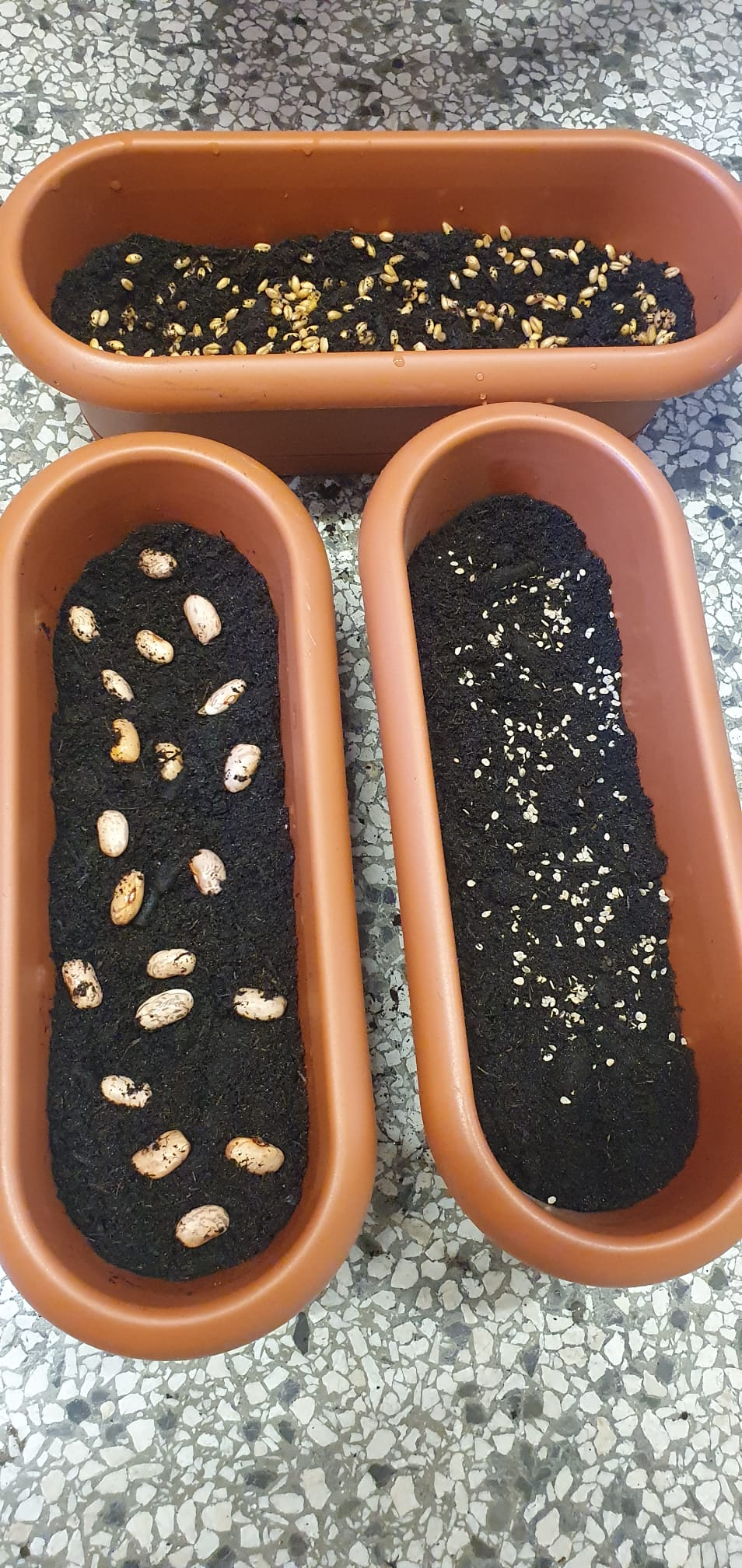 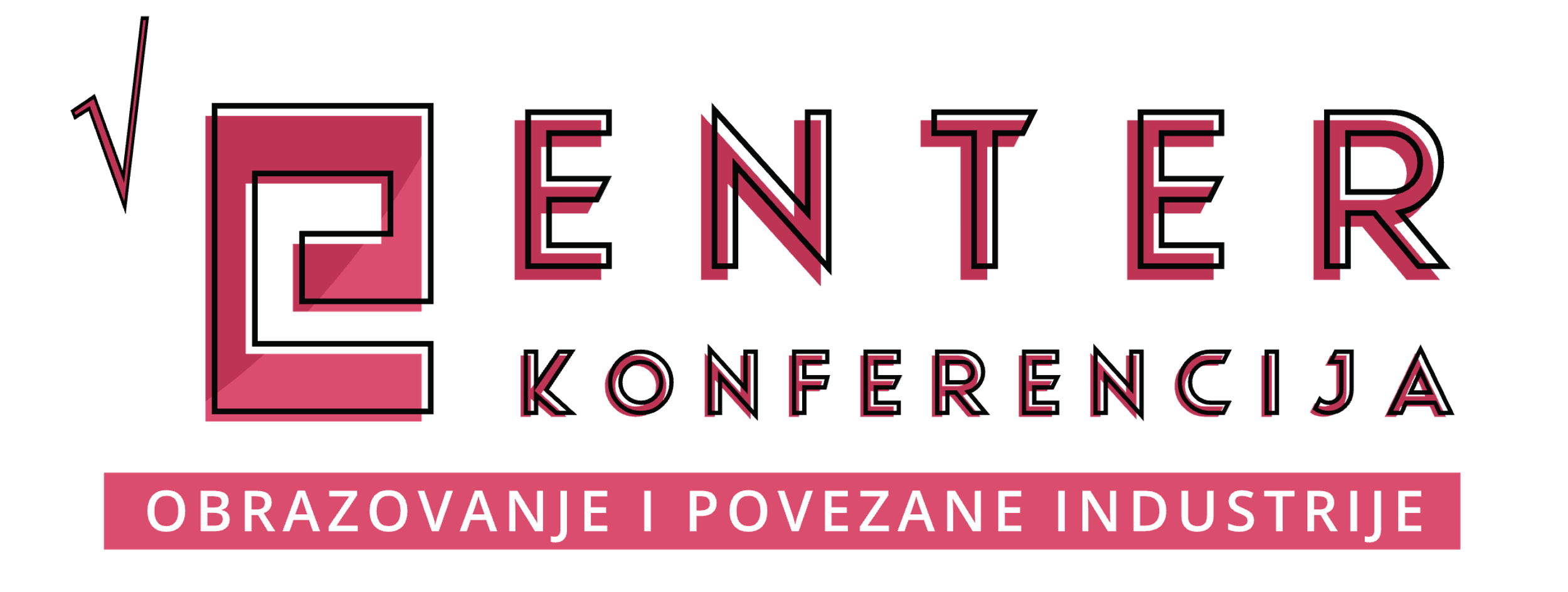 Tablica 1 Popis uzoraka korištenih tijekom istraživanja
Uvjeti klijanja:
Osvijetljeno mjesto
Sobna temperatura 
Jednaka količina vode za zalijevanje
Različito tlo
Sjemenke različitih biljaka
Praćenje i opažanje:
Početak klijanja
Postotak klijavosti
Rast stabljike u visinu u cm
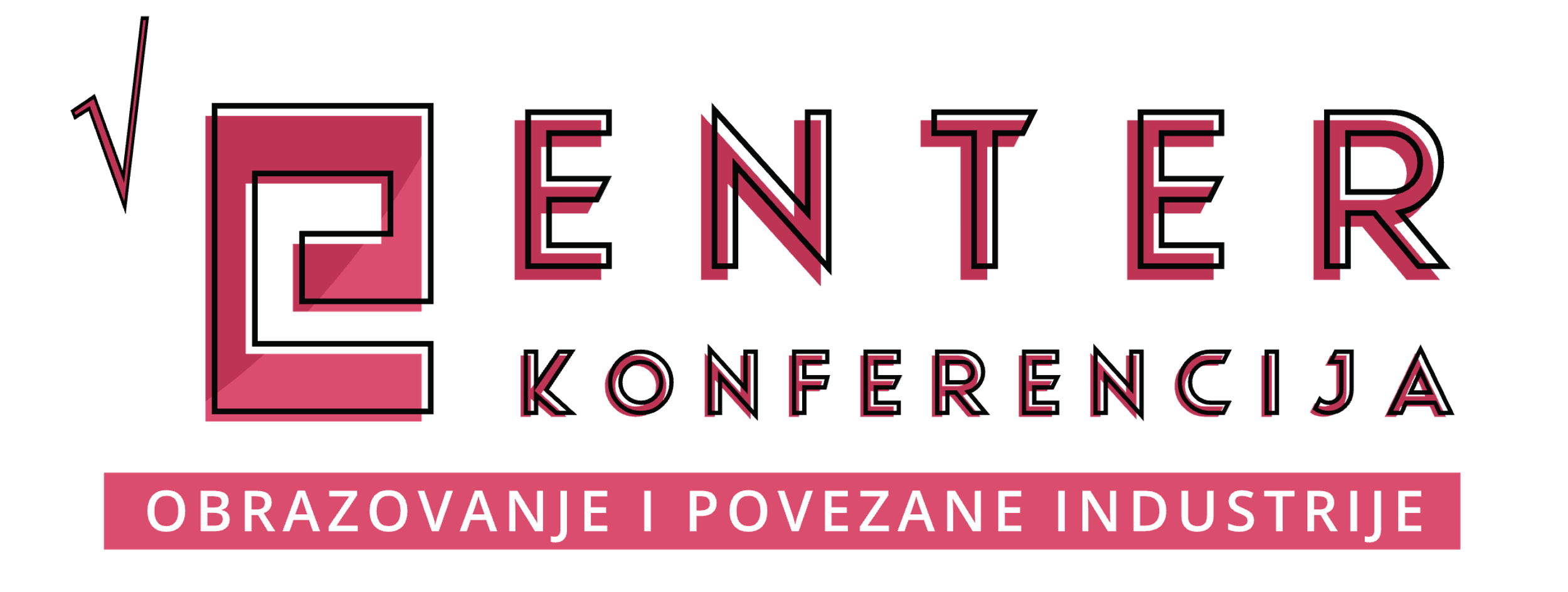 Prikaz i analiza podataka
1. Fizikalno – kemijska svojstva tla
Tablica 2 Rezultati fizikalno - kemijskih svojstava tla na odabranim lokalitetima u porječju Cetine
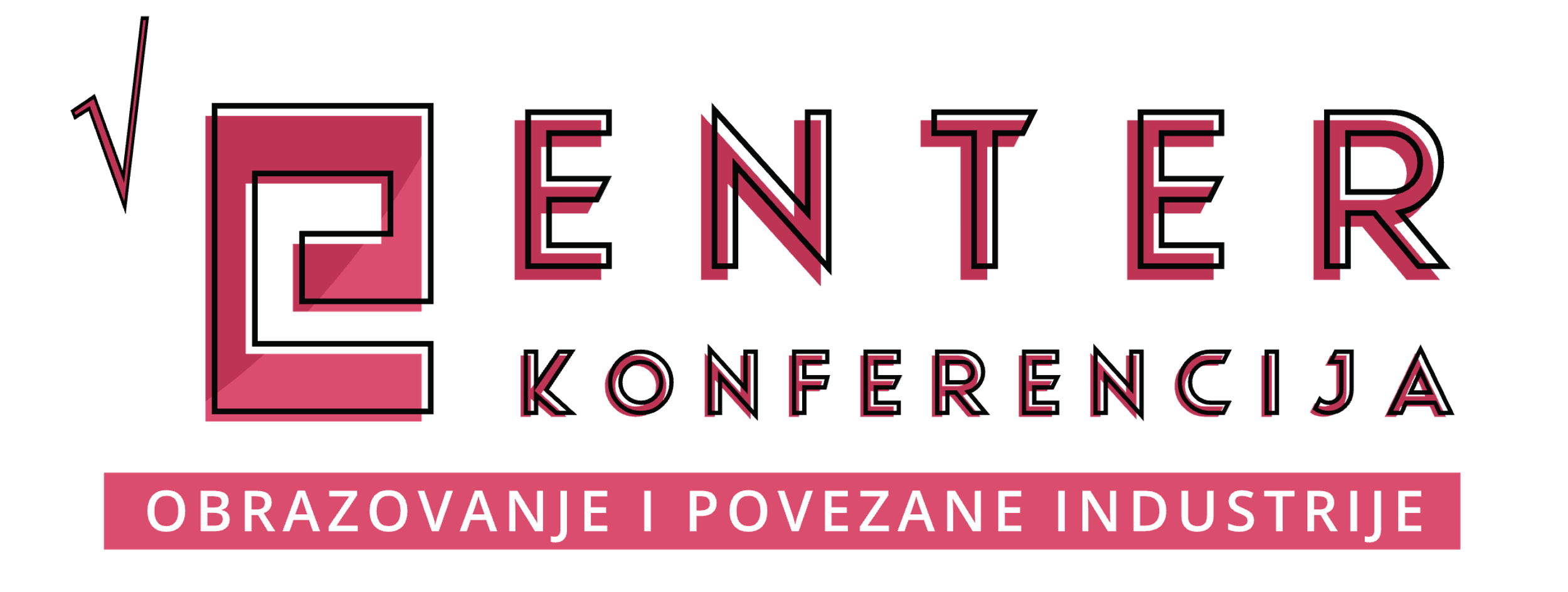 Prikaz i analiza podataka
2. Utjecaj vrste tla na klijavost sjemenki i rast biljaka
Tablica 3  Početak klijanja sjemenki u različitim uzorcima tla
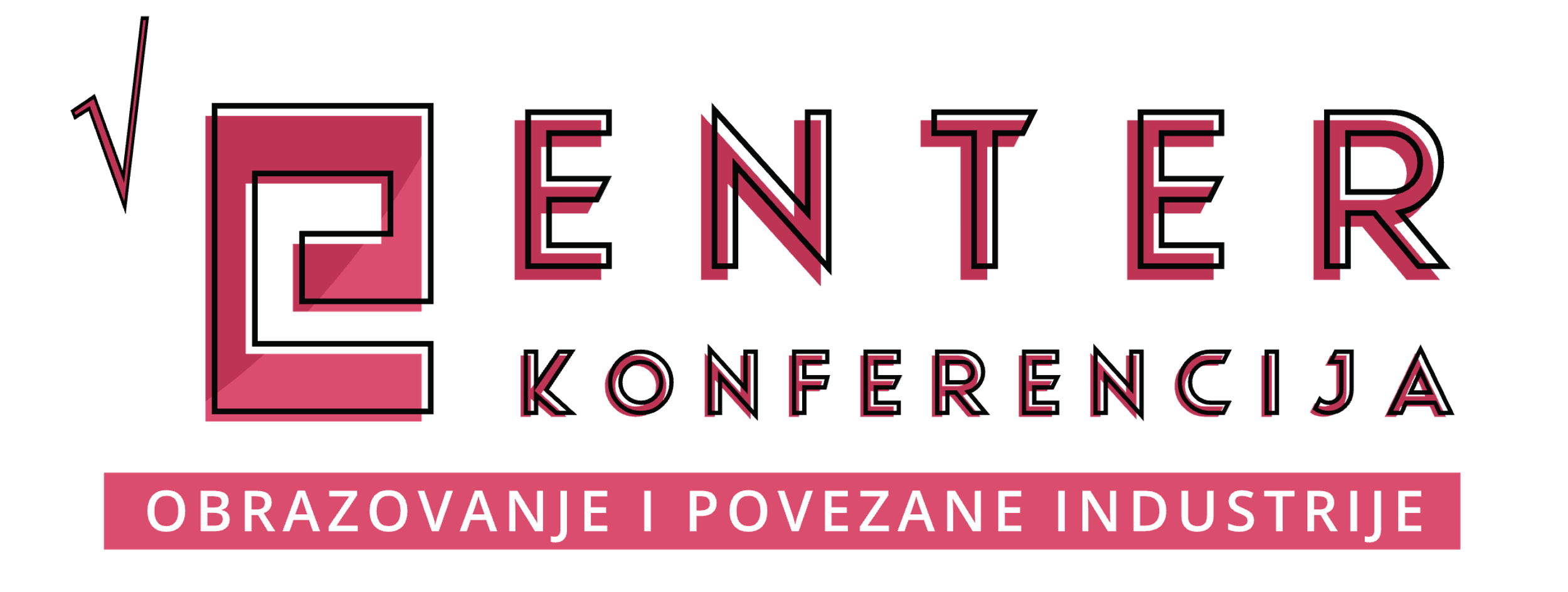 Klijavost sjemenki
Slika 1 Postotak klijavosti sjemenki graha, pšenice i rajčice u uzorcima tla (ilovasto, pjeskovito i glinasto tlo) iz porječja Cetine
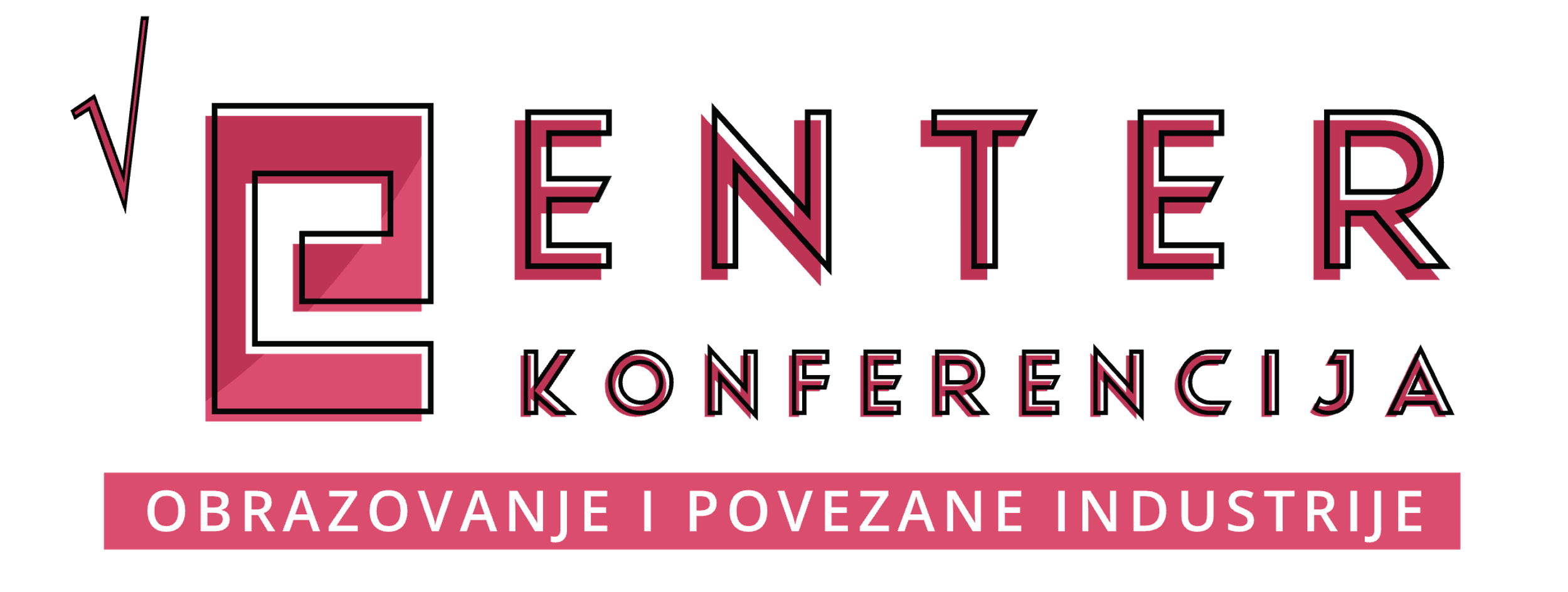 Rast stabljike graha
Slika 2 Grafički prikaz rasta stabljike graha u posudama s različitim uzorcima tla
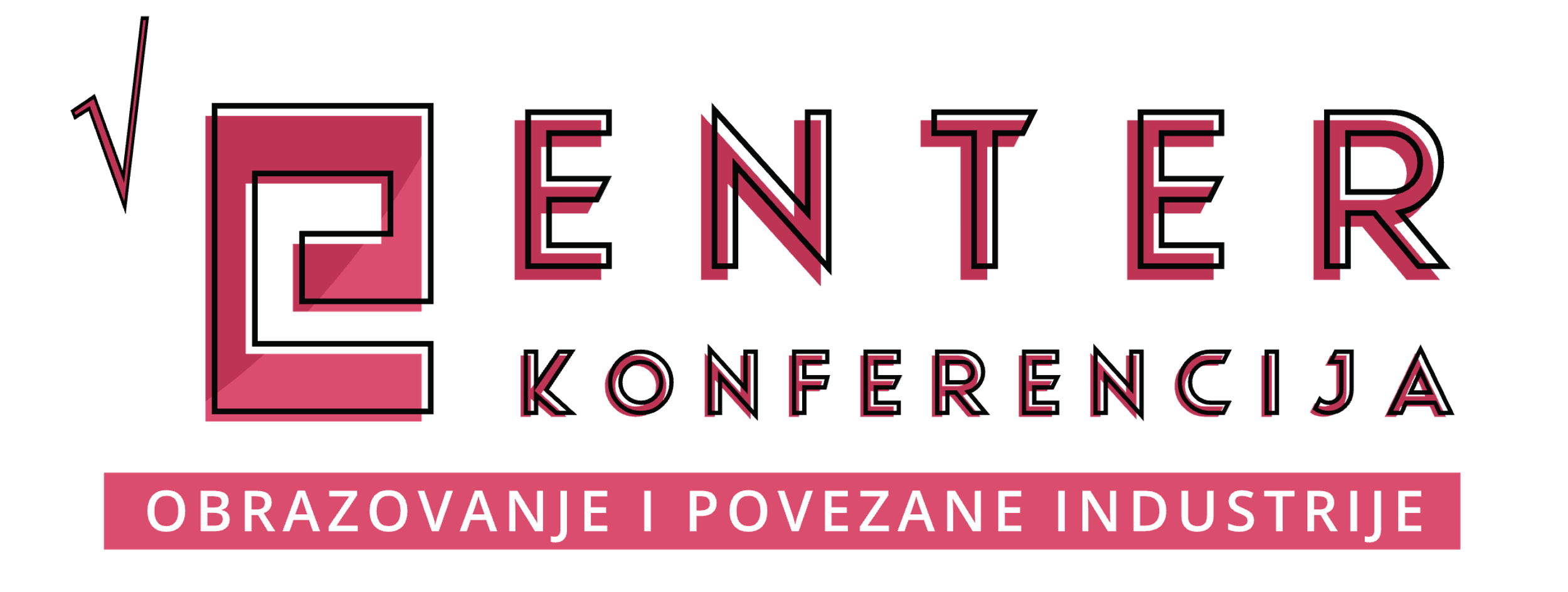 Rast stabljike pšenice
Slika 3 Grafički prikaz rasta stabljike pšenice u posudama s različitim uzorcima tla
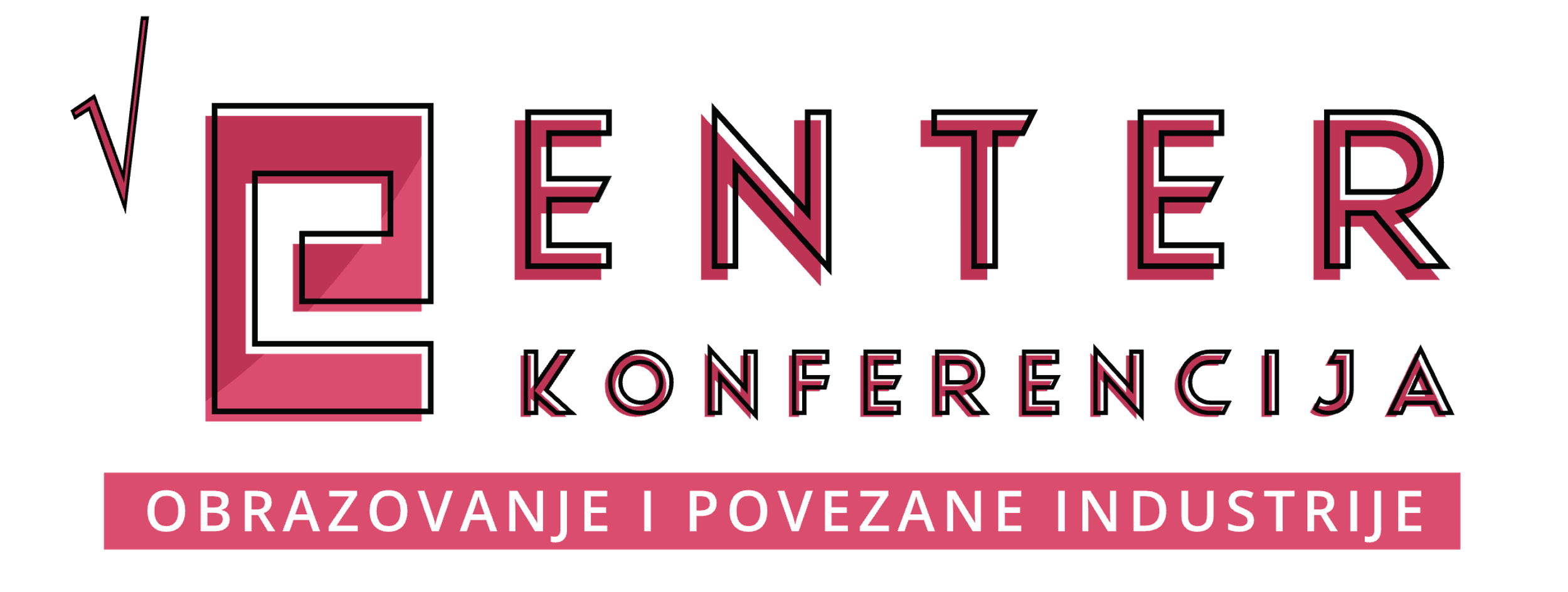 Rast stabljike rajčice
Slika 4 Grafički prikaz rasta stabljike rajčice u posudama s različitim uzorcima tla
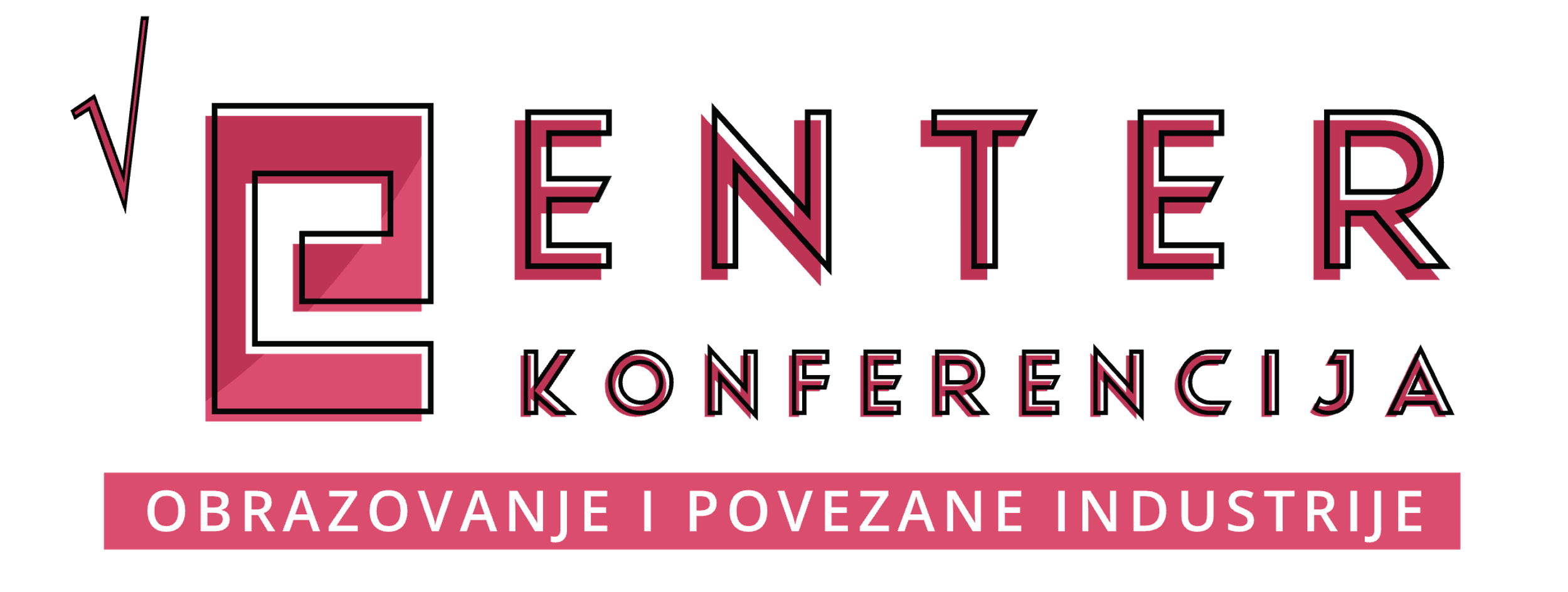 Zaključci
Vrsta tla ne utječe na početak klijanja.
Postotak klijavosti pojedine biljne vrste razlikuje se u ovisnosti o tlu u kojem su sjemenke posijane. Najveći postotak klijavosti u ilovastom tlu imaju sjemenke rajčice i pšenice, a sjemenke graha najveću klijavost imaju u pjeskovitom tlu.
Za rast i razvoj graha, rajčice i pšenice najbolje tlo je ilovača jer nakon tridesetog dana od početka sijanja dolazi do sušenja i propadanja jedinki koje su rasle u pjeskovitom i glinastom tlu.
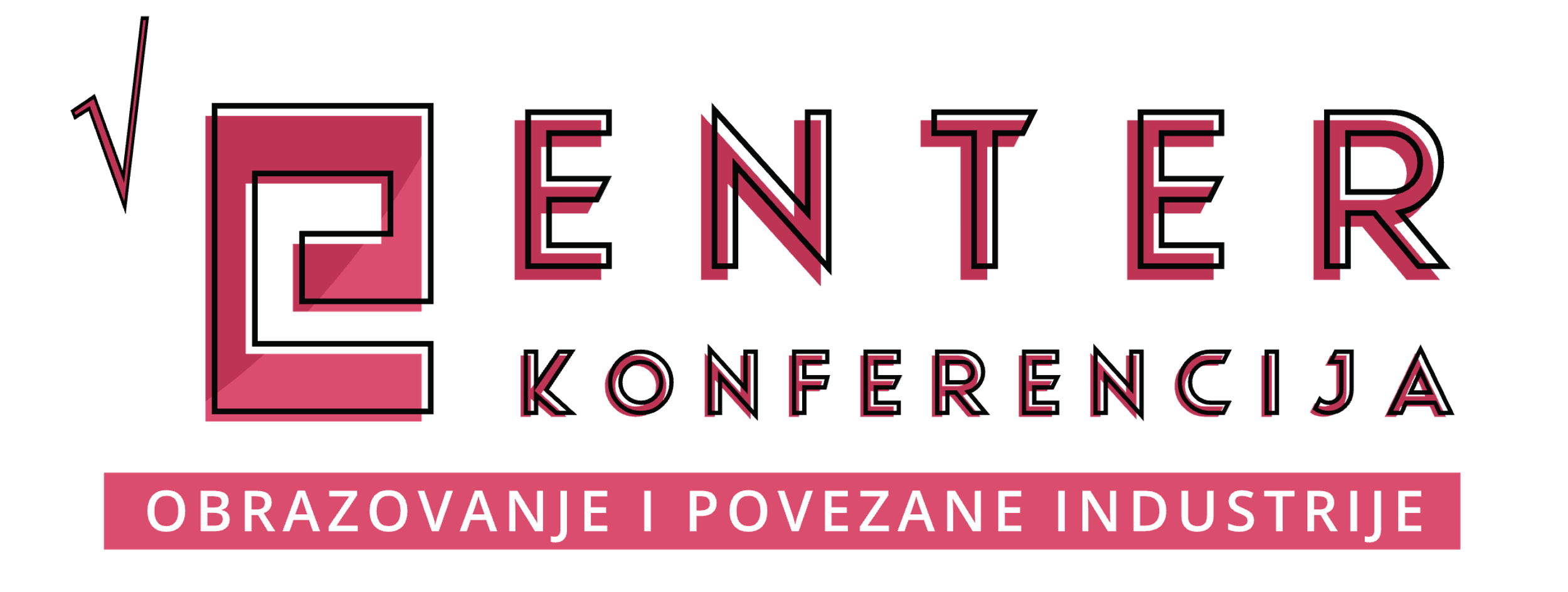 Razumijevanje i interpretacija podataka
Koja boja tla prevladava u većini uzoraka?
Što mislite zašto je pH-vrijednost tla 7 ili 7,5? Saznajte više o vrsti stijena/minerala tipičnih za područje rijeke Cetine.
Koja tekstura prevladava u porječju Cetine?
Navedite četiri uzorka tla koji su imali najveći kapacitet za zadržavanje vode. Što ta četiri uzorka imaju zajedničko?
Koji parametar tla najviše utječe na brzinu prolaska vode kroz tlo? Koja vrsta tla omogućuje brz prolazak vode?
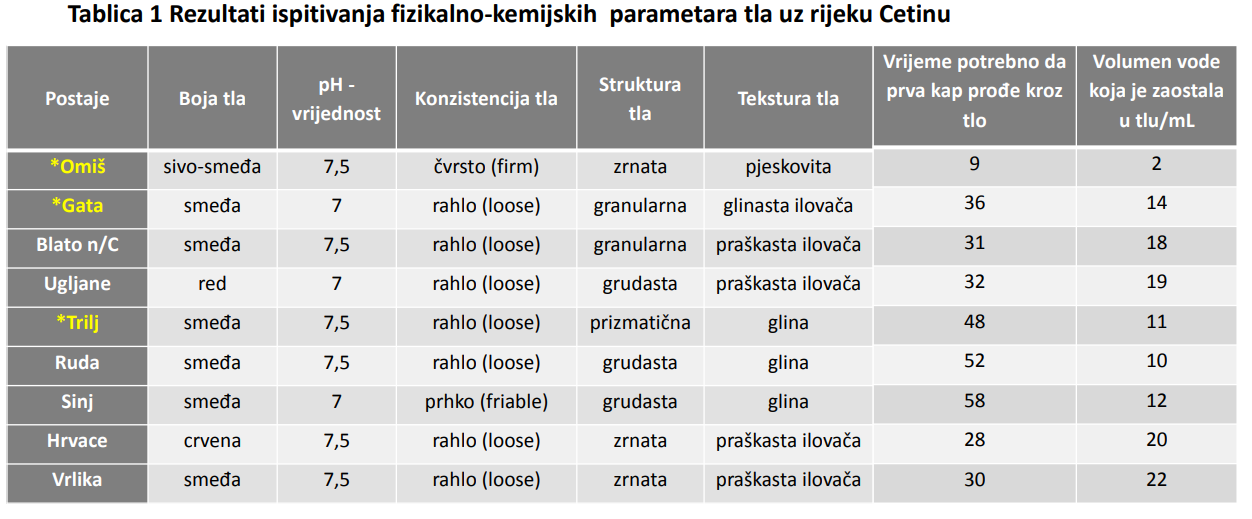 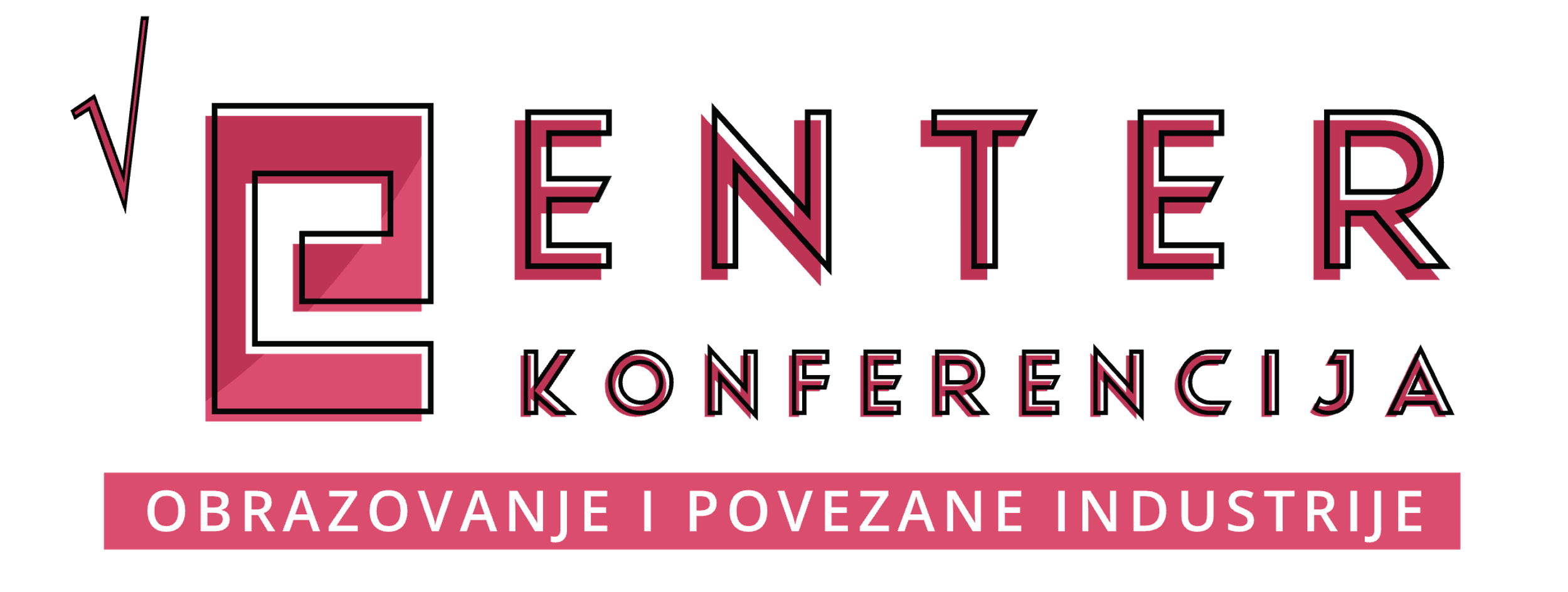 GLOBE u Centru izvrsnosti
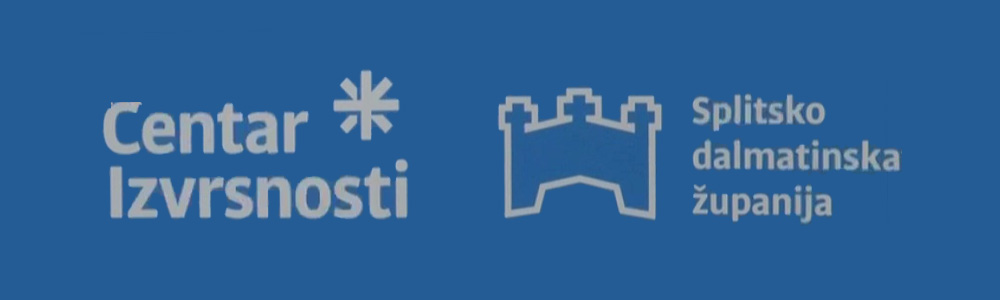 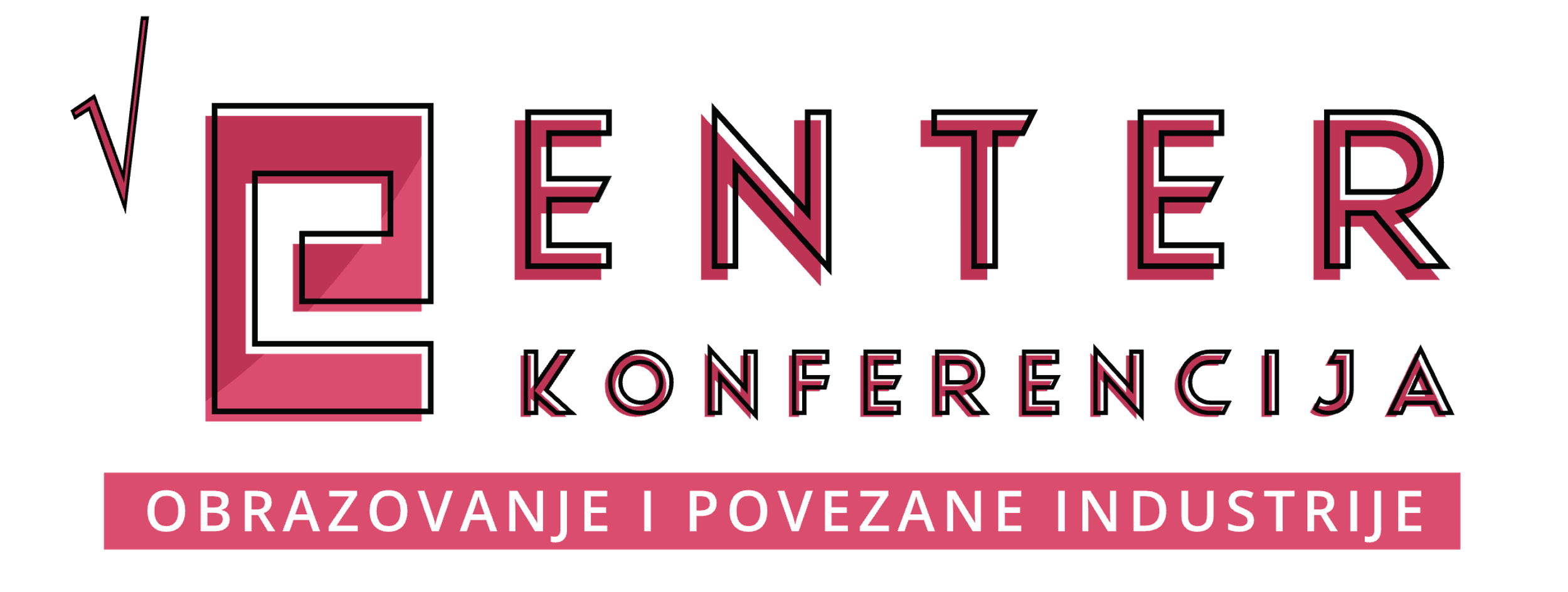 Korisne mrežne stranice
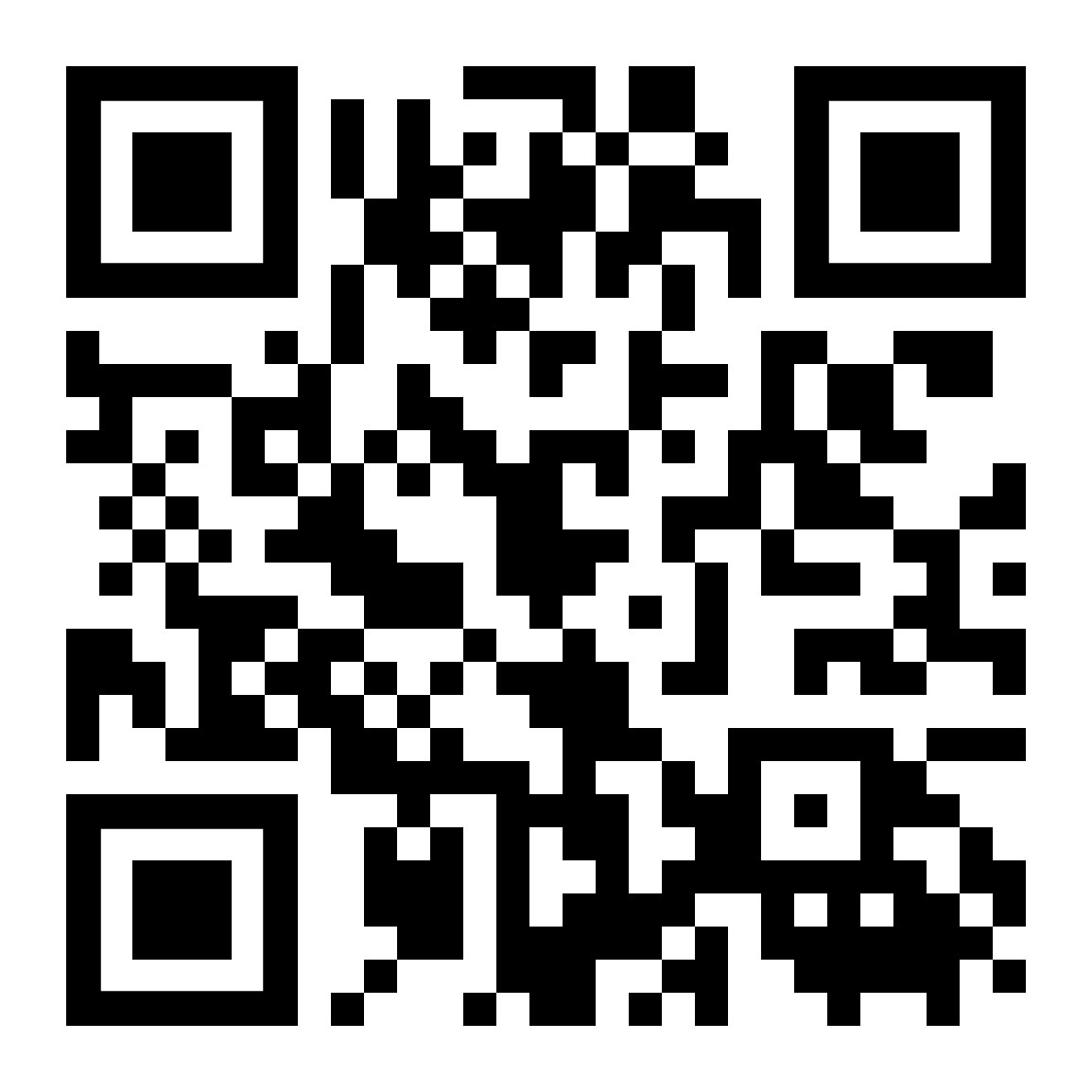 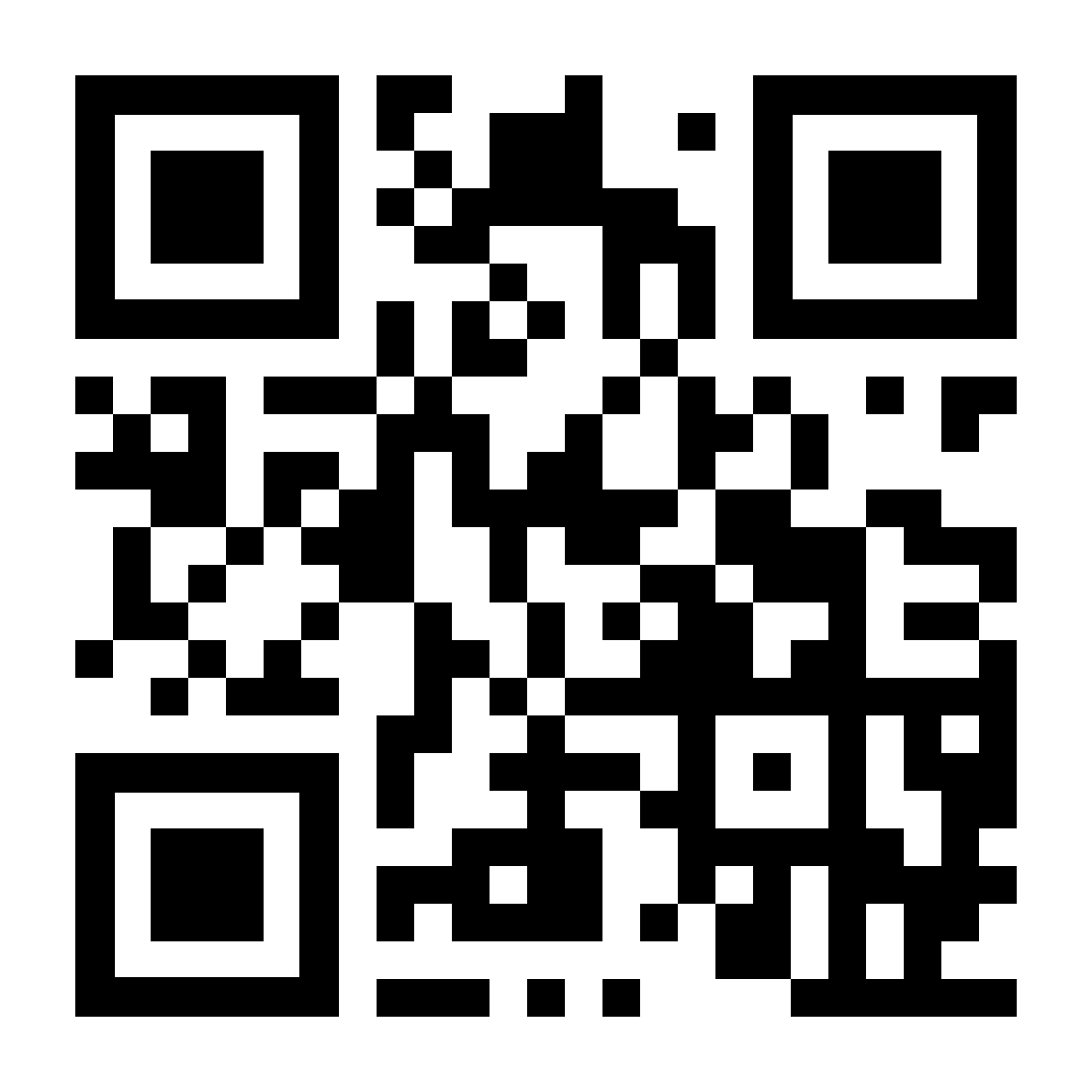 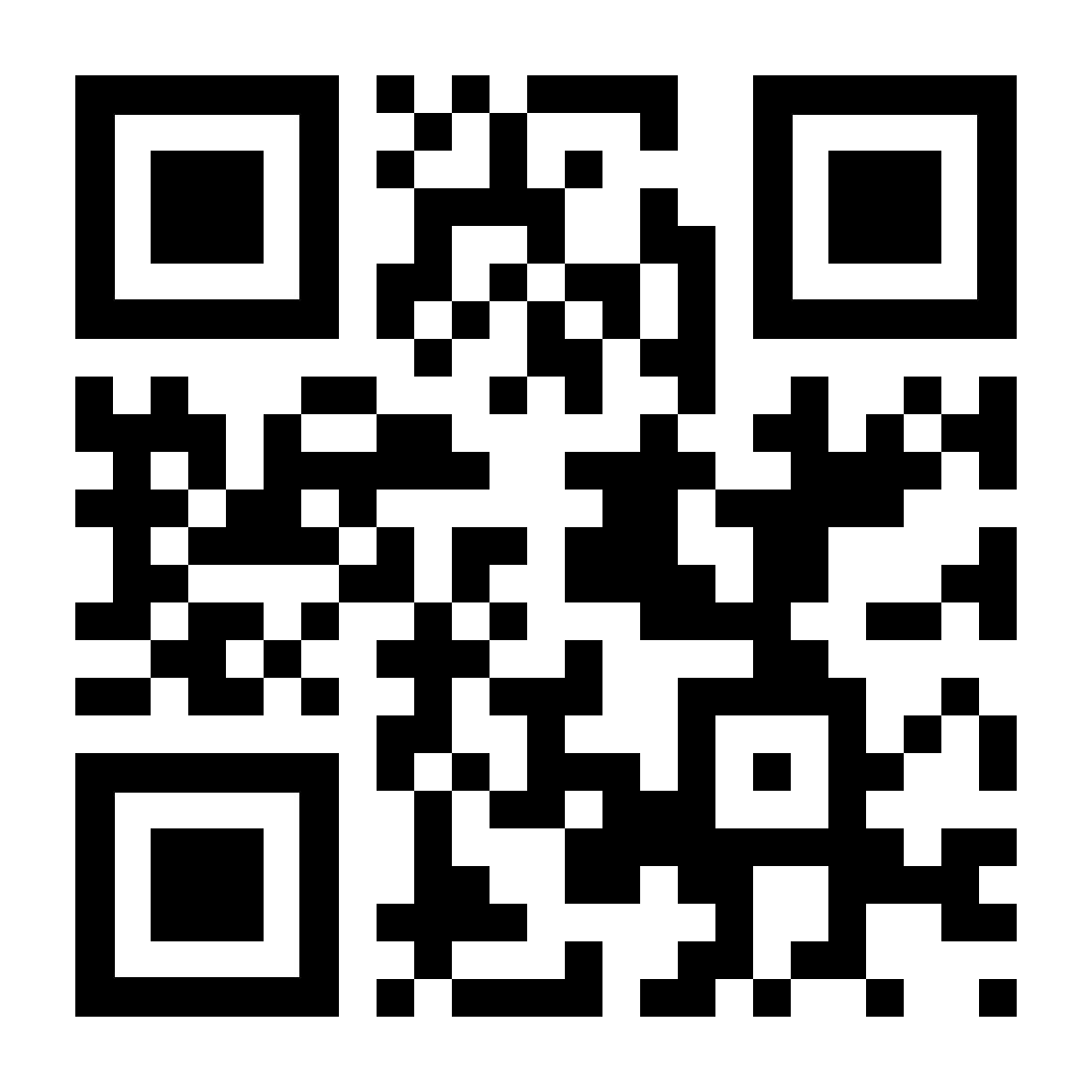 http://globe.hr/
https://www.globe.gov/
https://mynasadata.larc.nasa.gov/
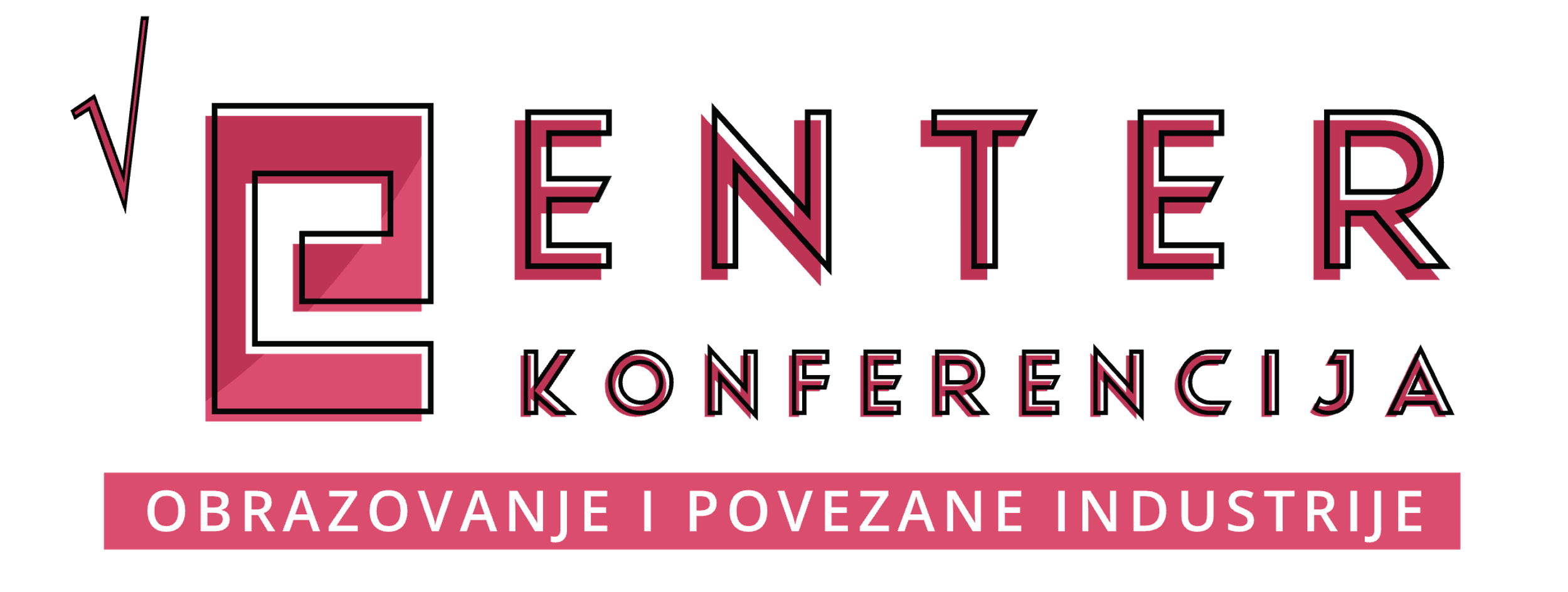 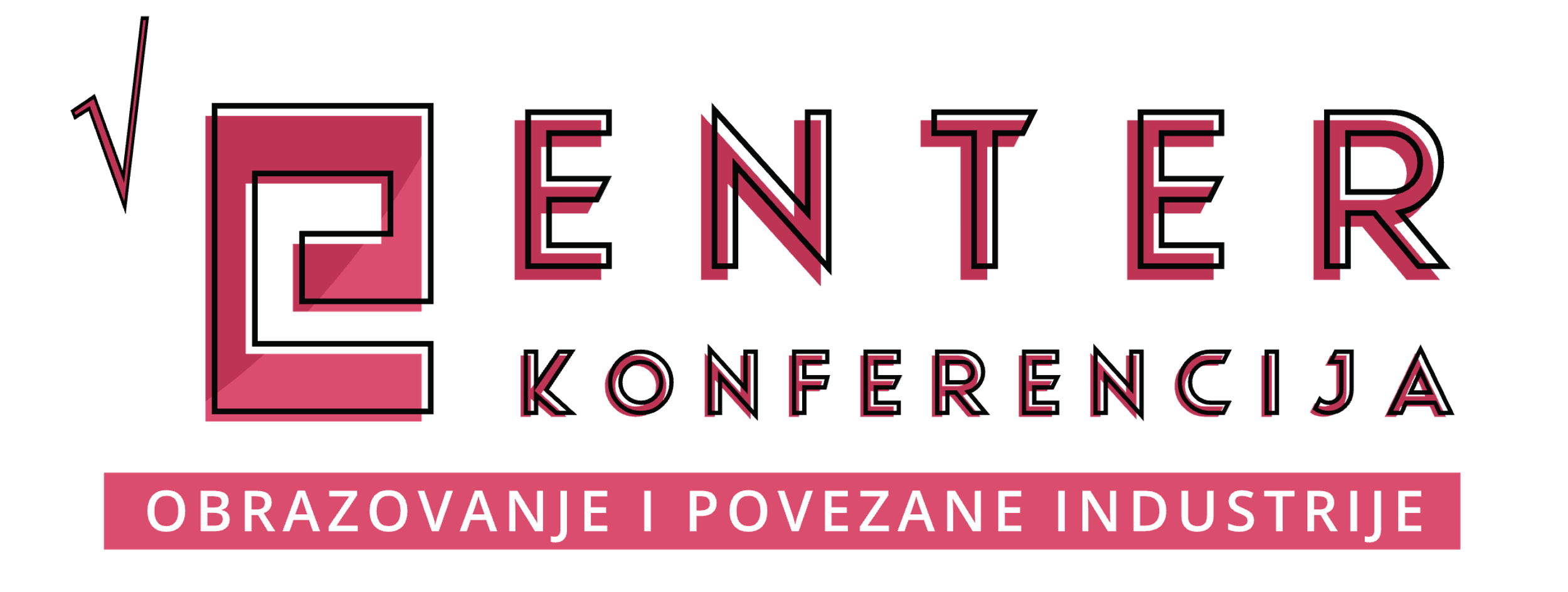 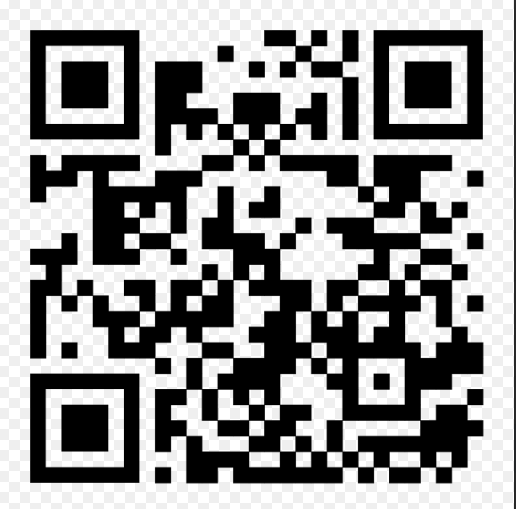 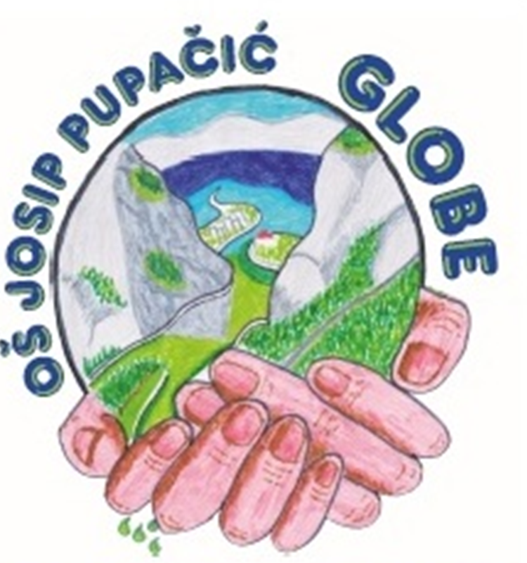 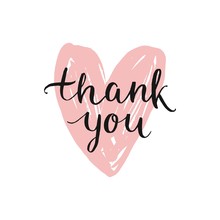